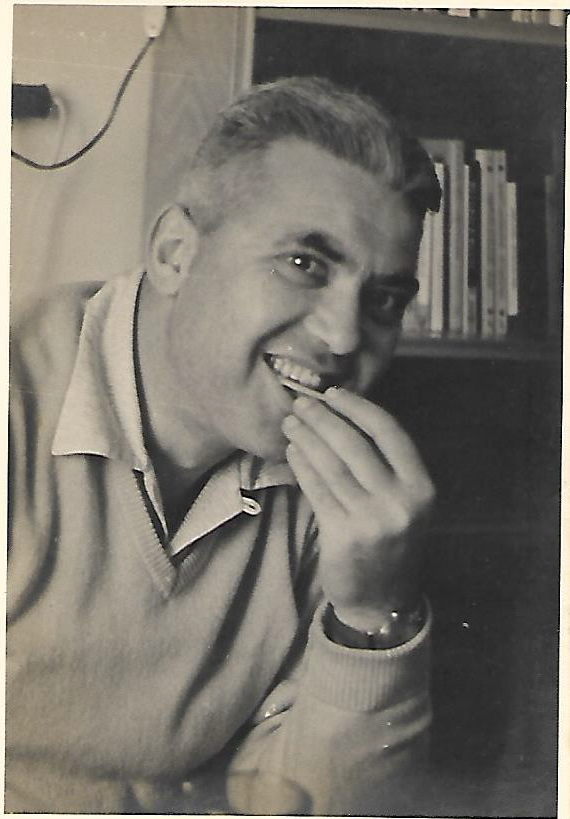 LOUIS VAN COUVORDEN
יהודה שמעוני
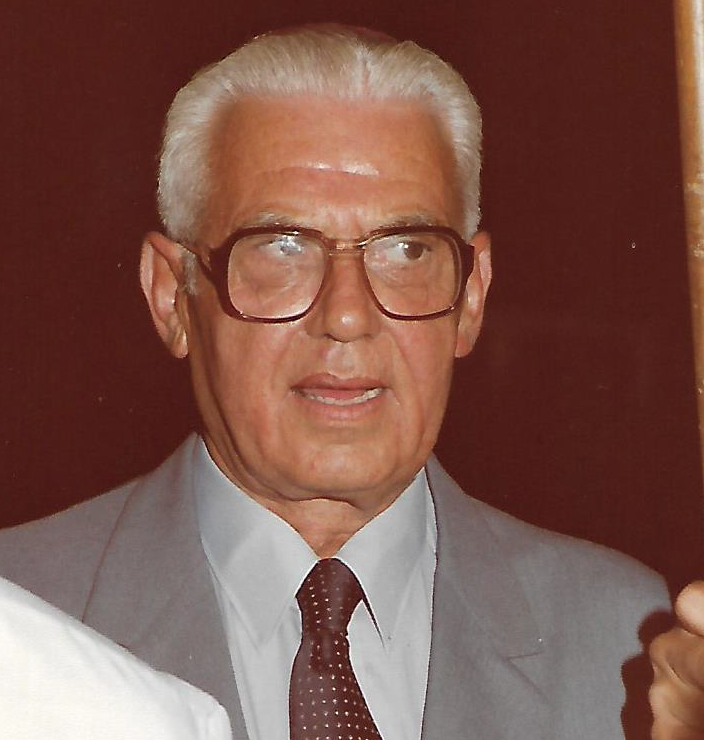 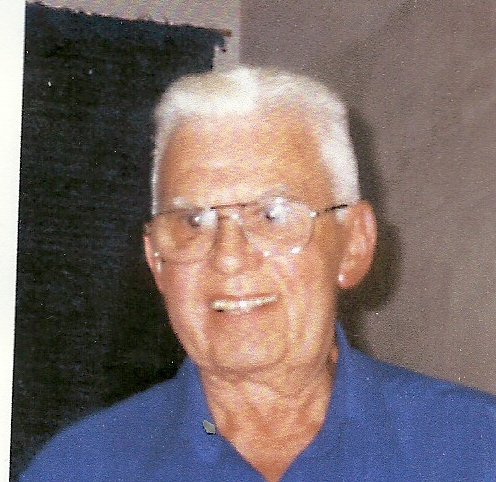 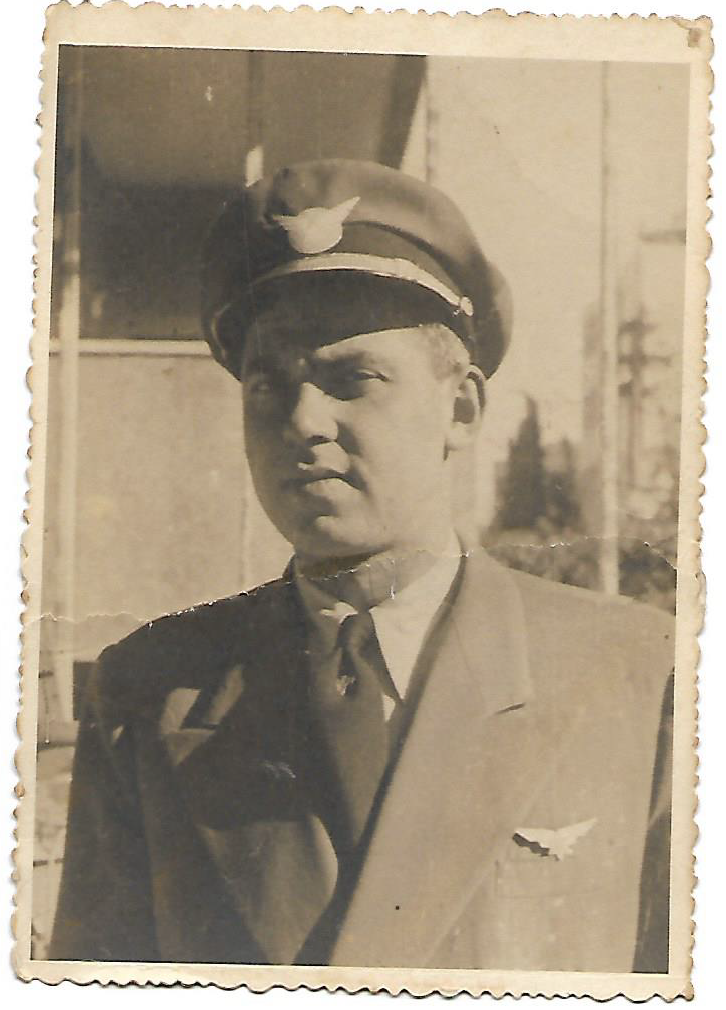 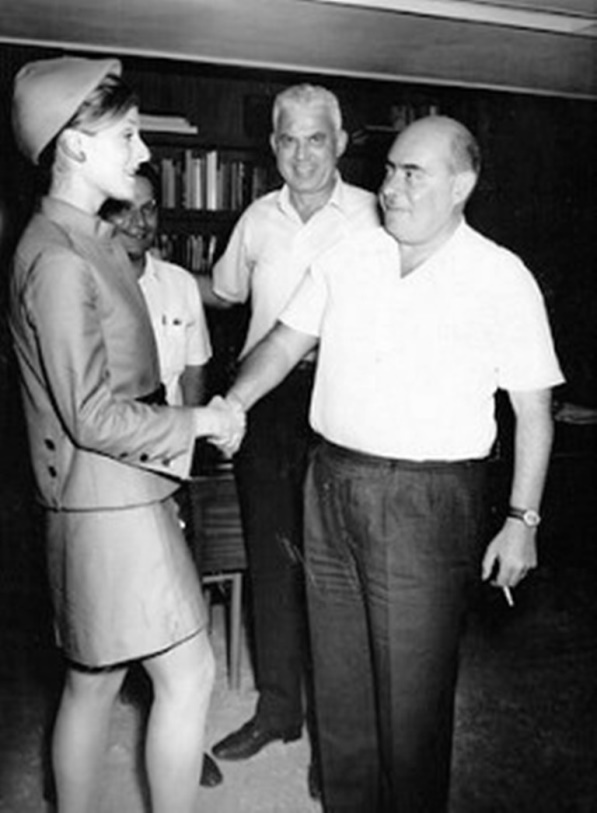 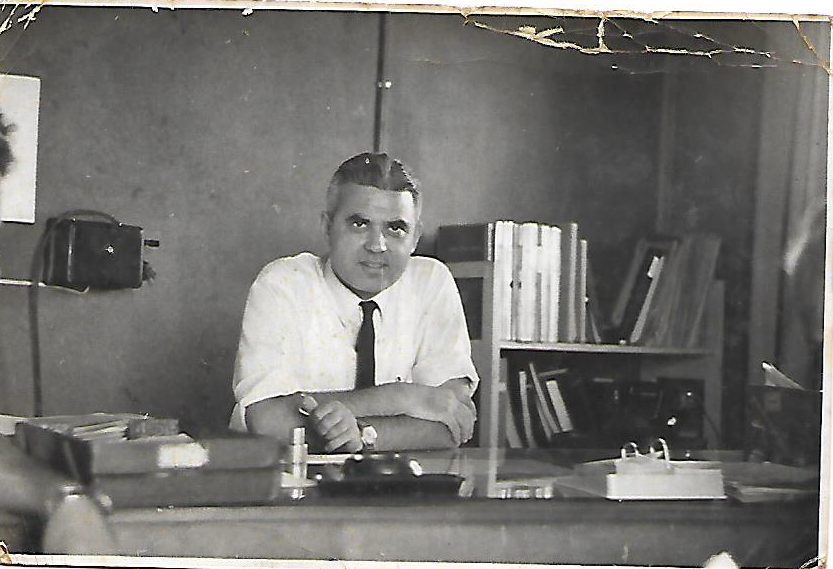 רומא
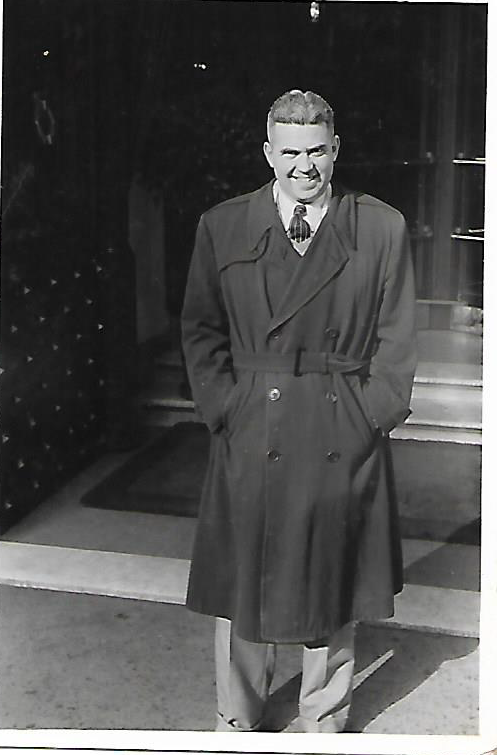 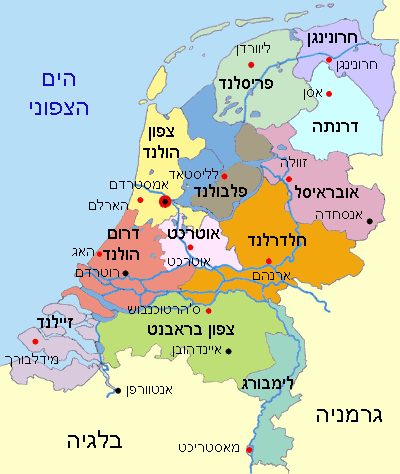 קווורדן
אבא בילדותו
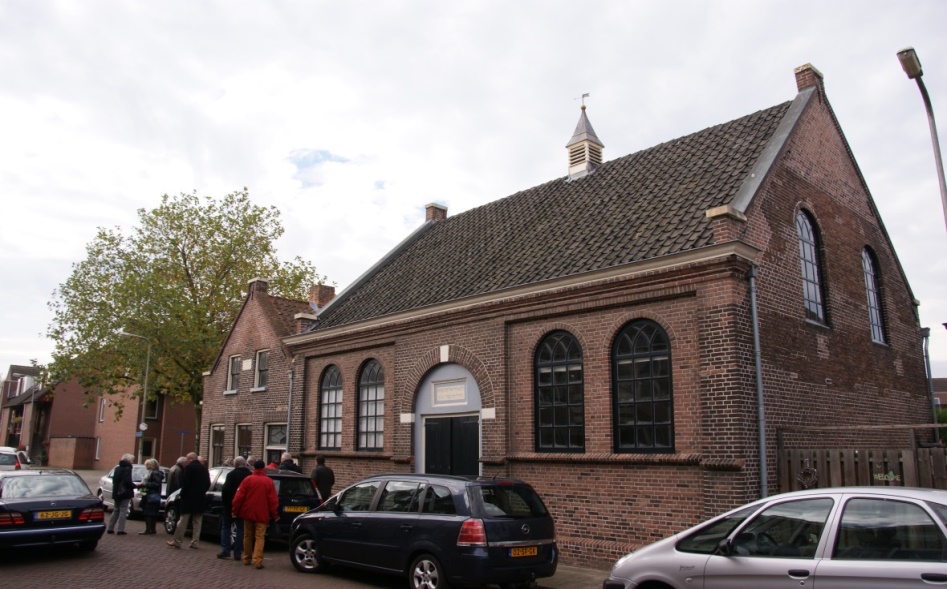 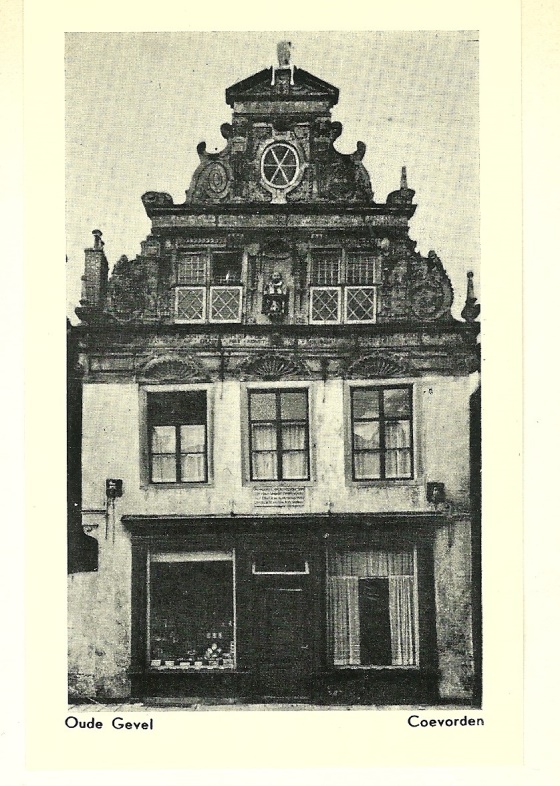 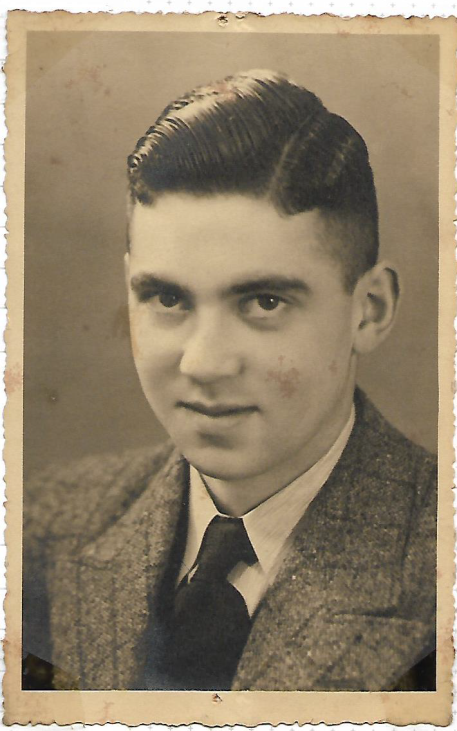 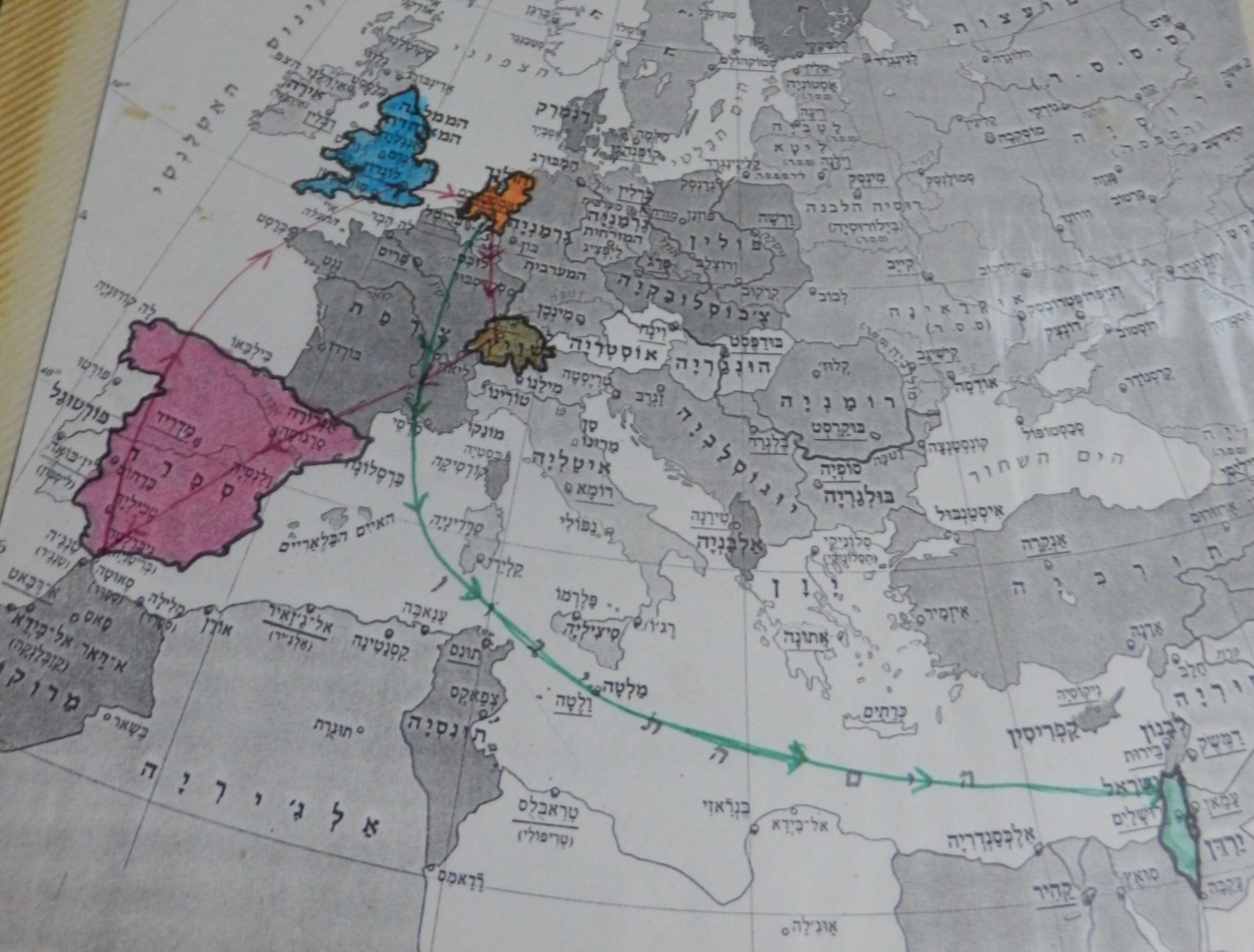 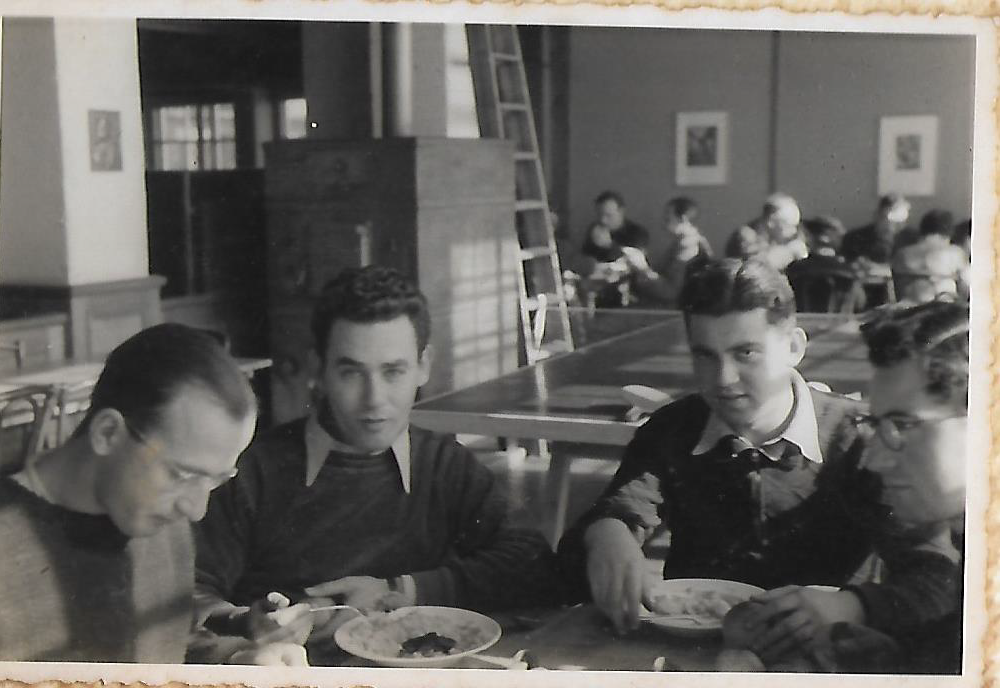 שוויץ
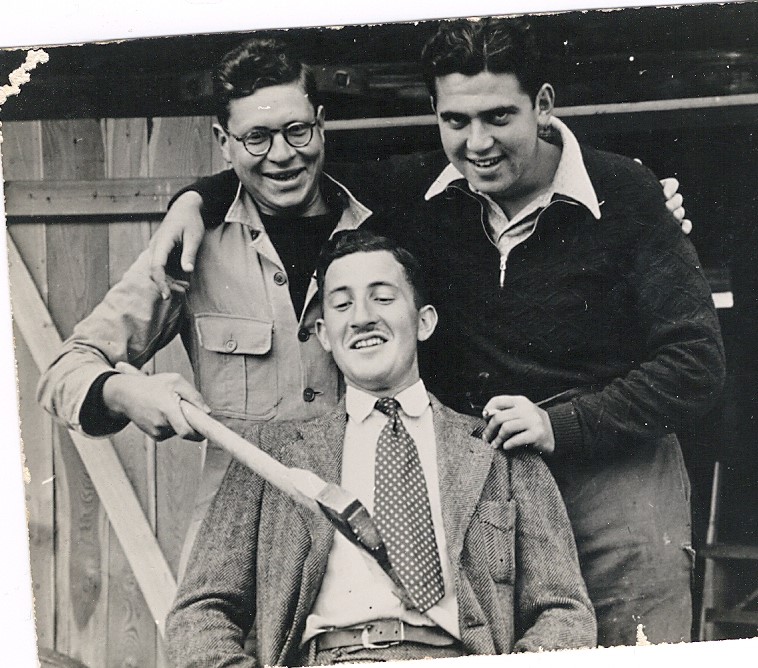 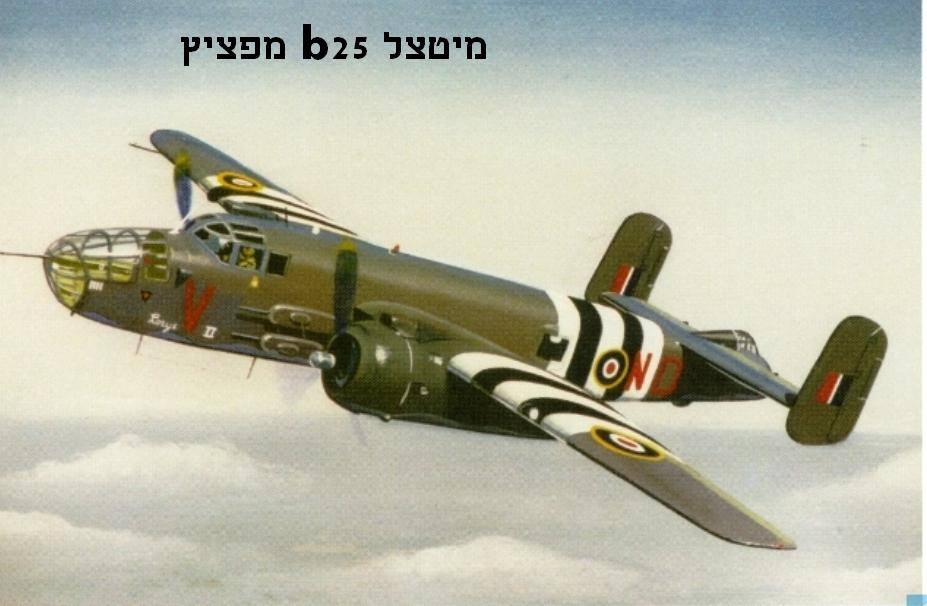 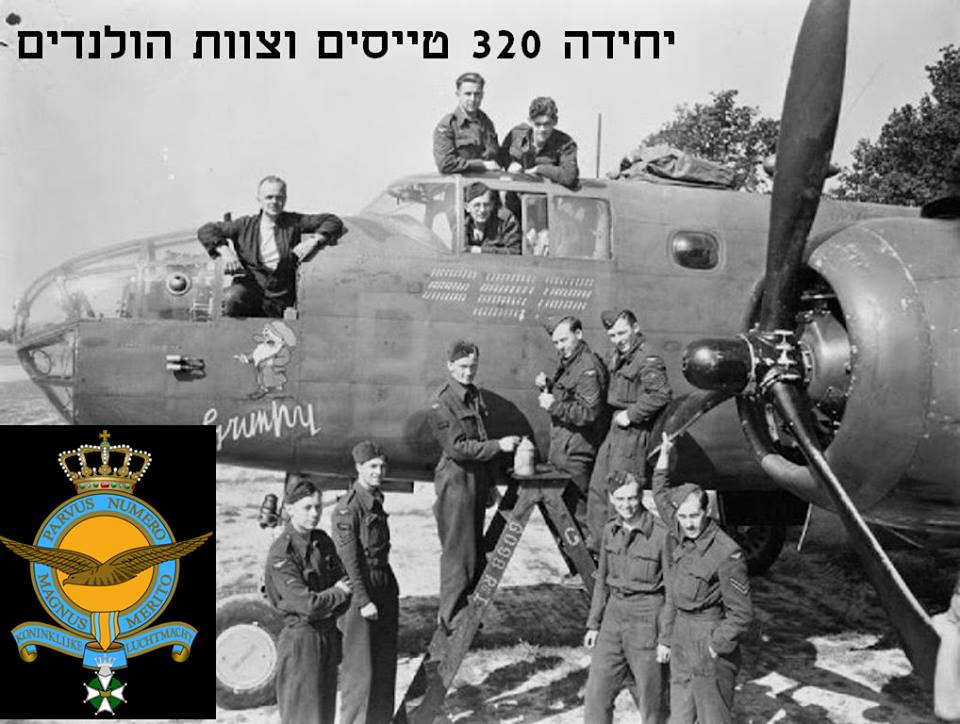 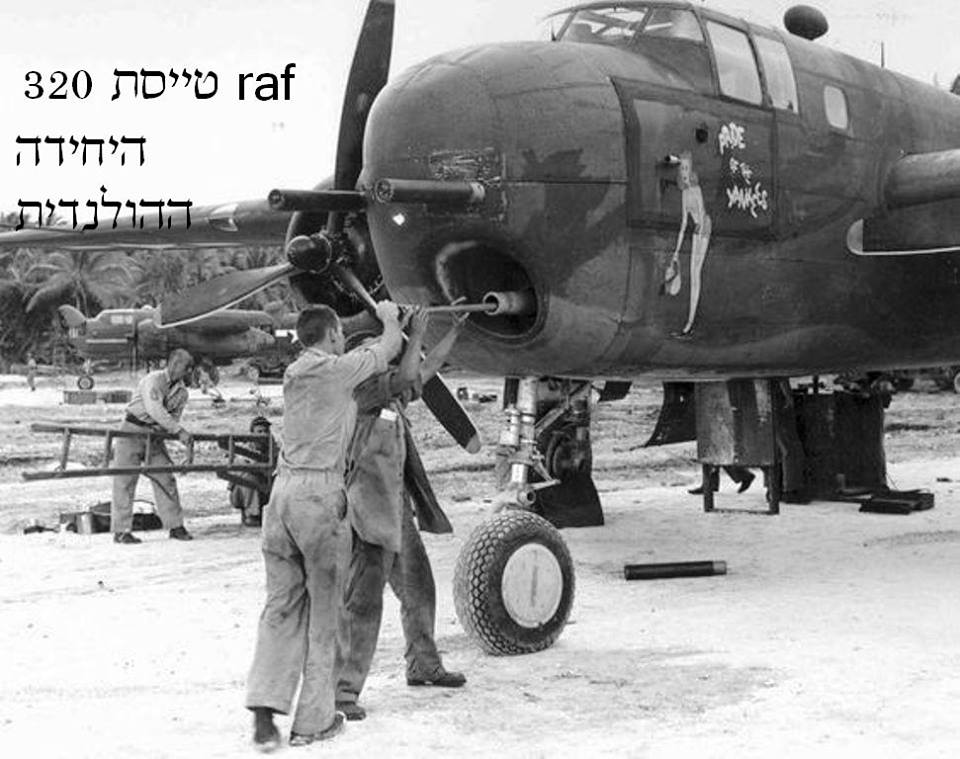 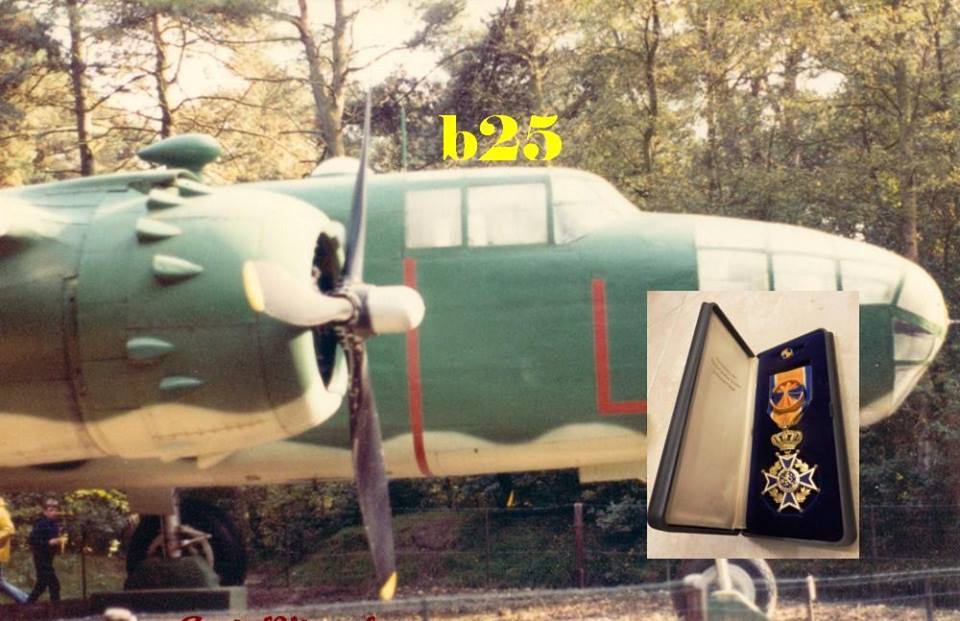 אנגליה
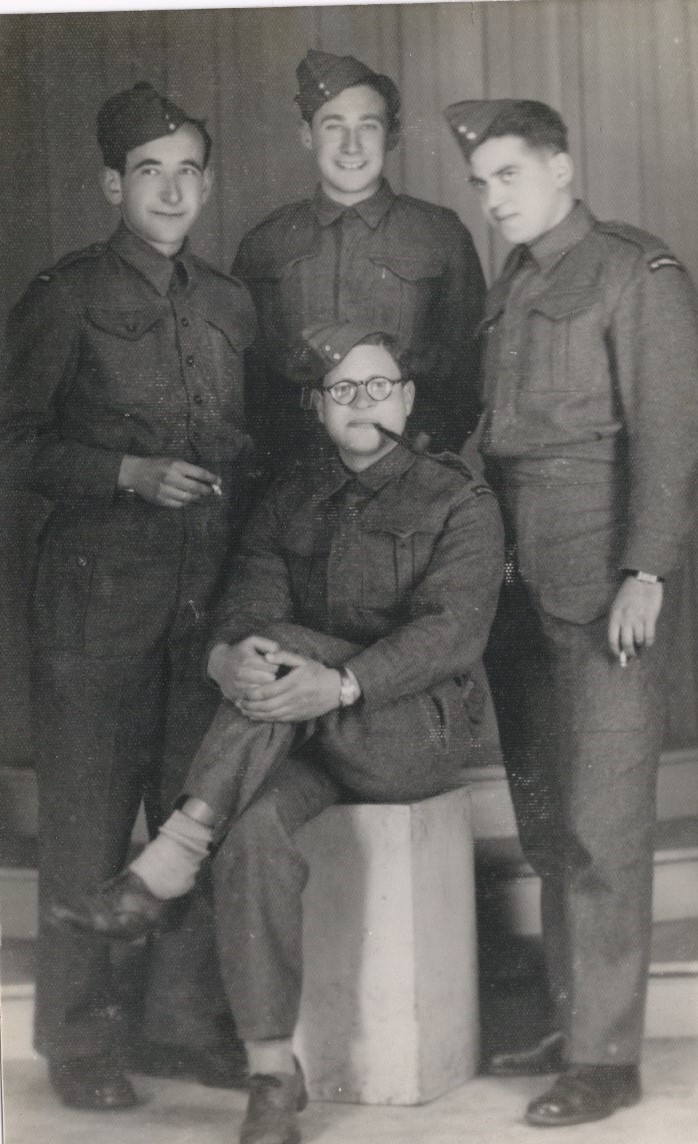 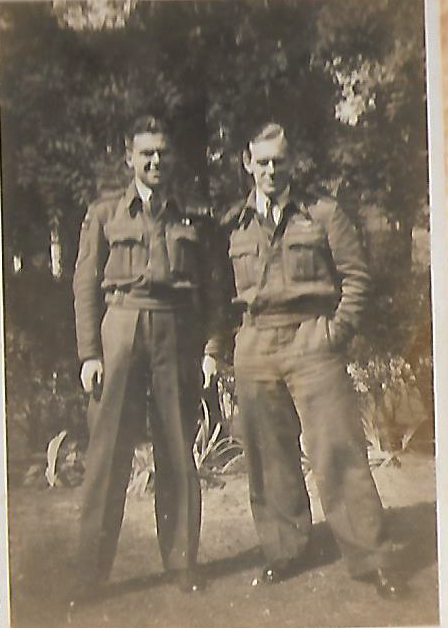 הענקת עיטור ממלכת הולנד
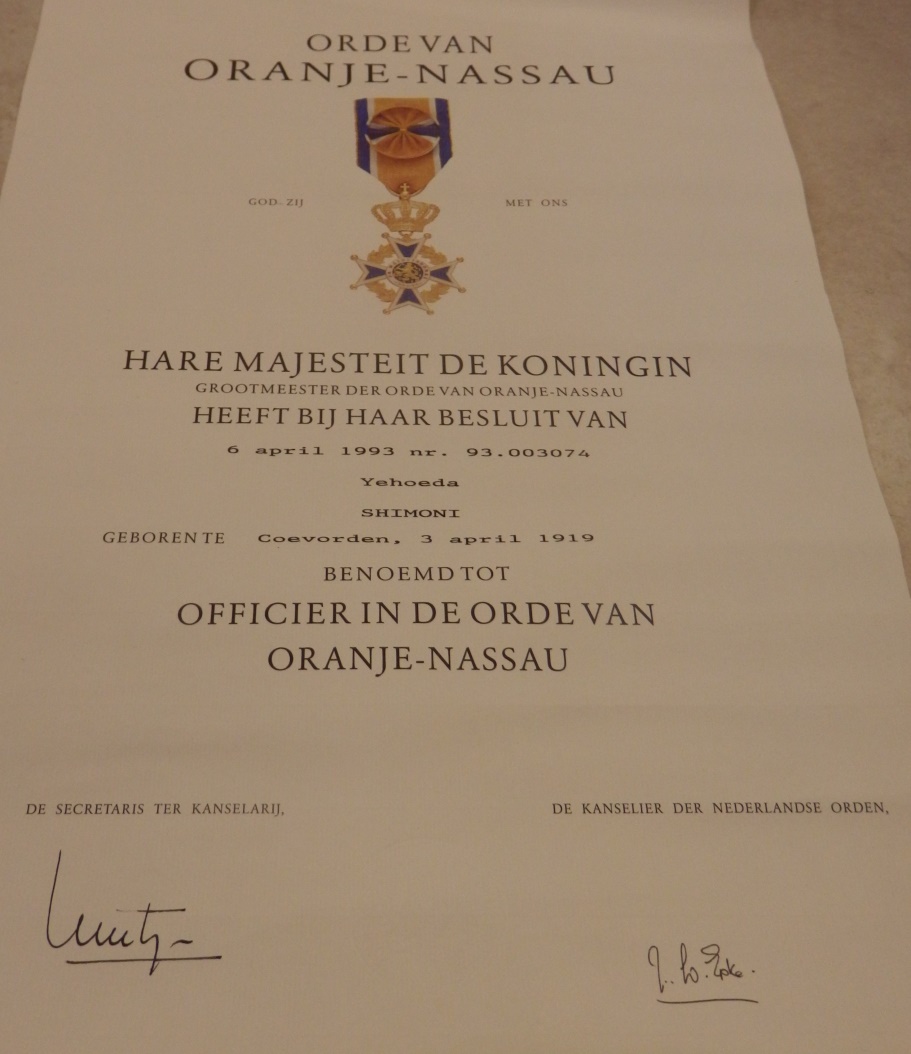 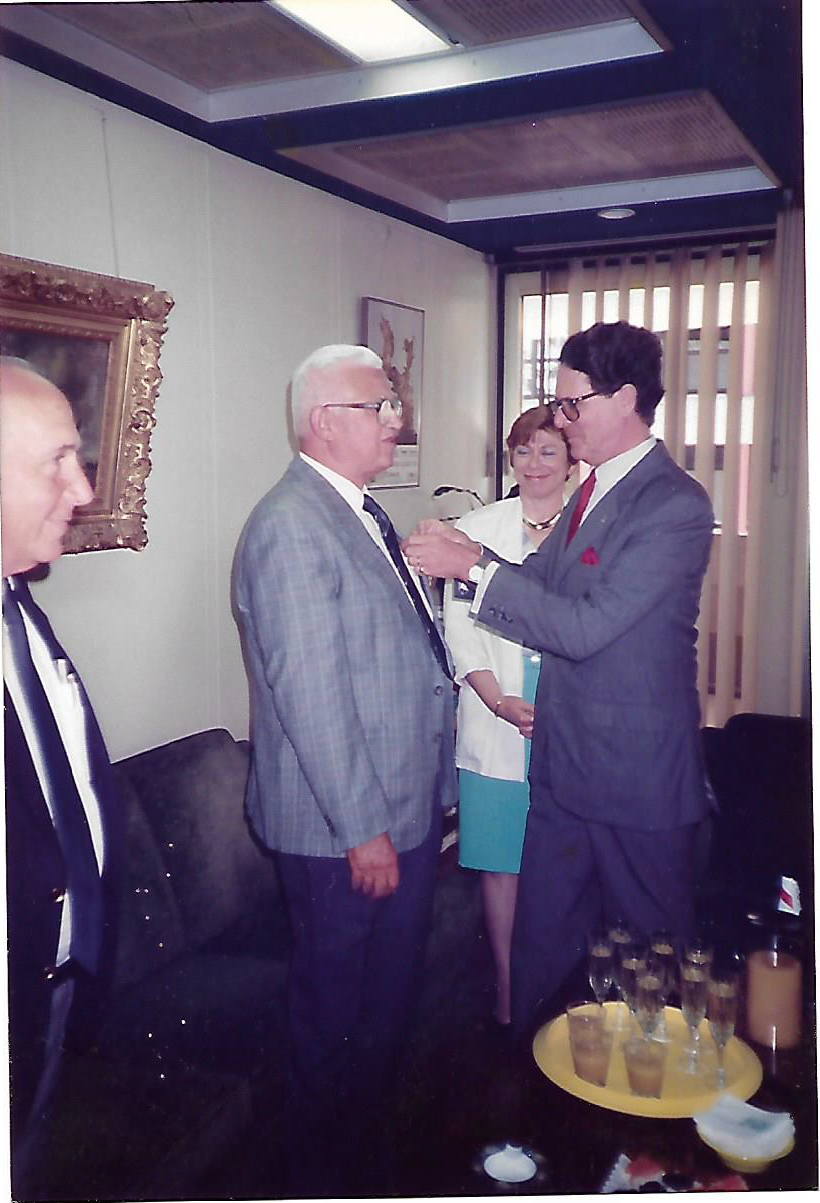 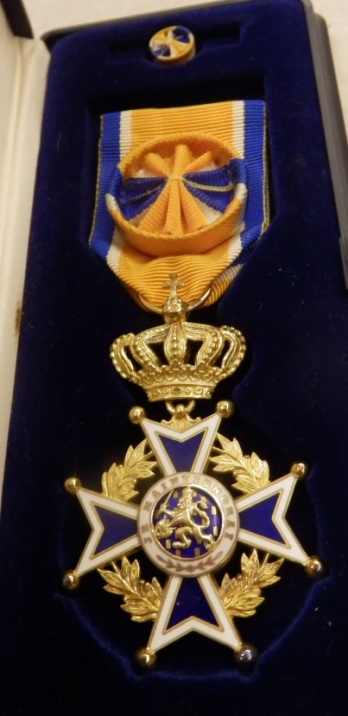 סבתא רחל וסבא ארנסט
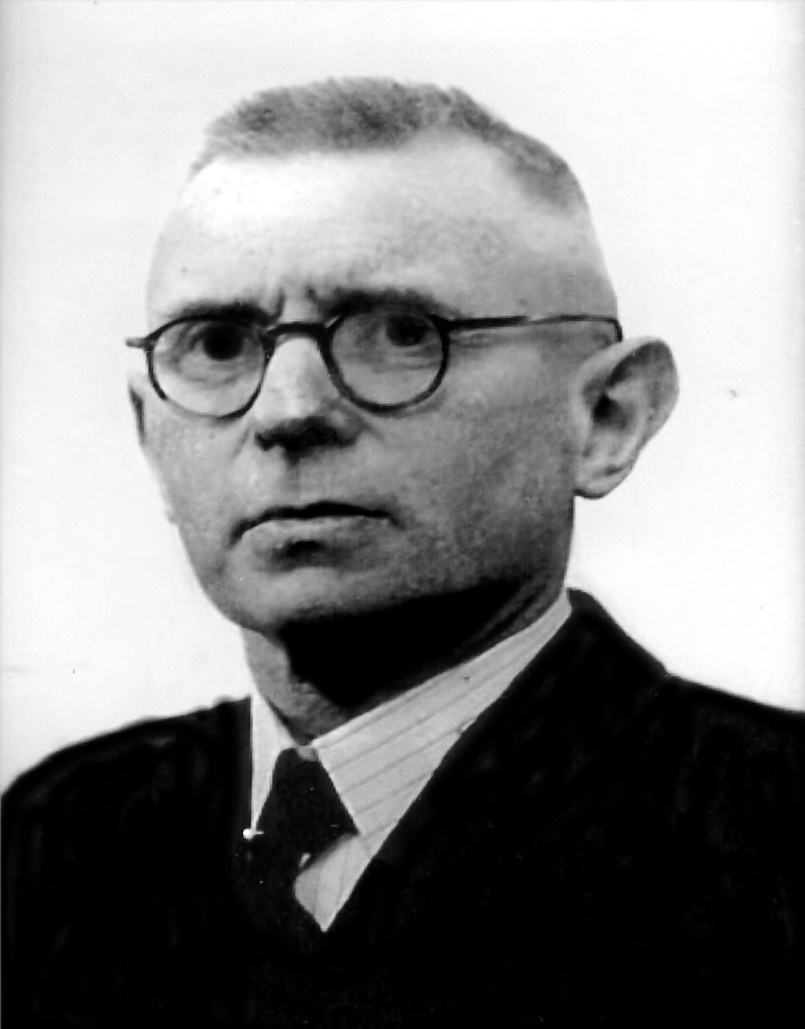 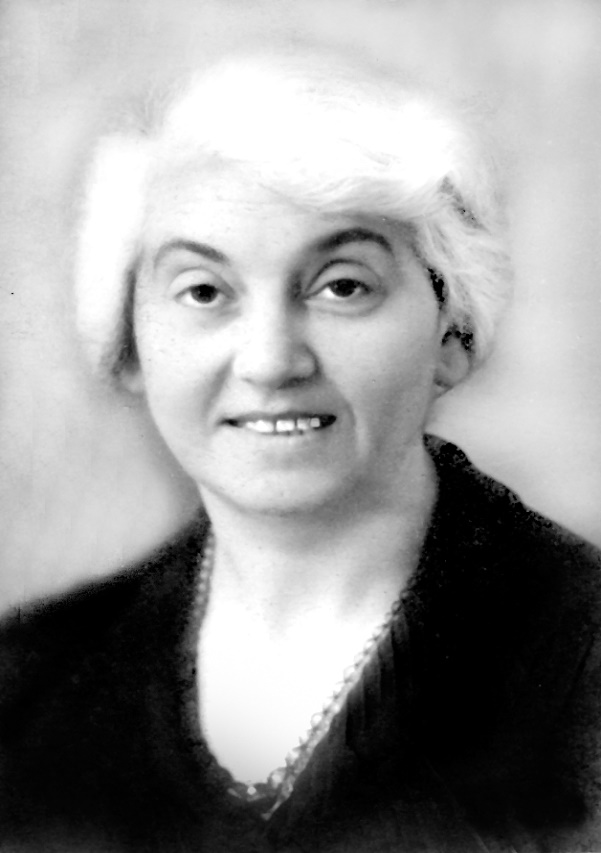 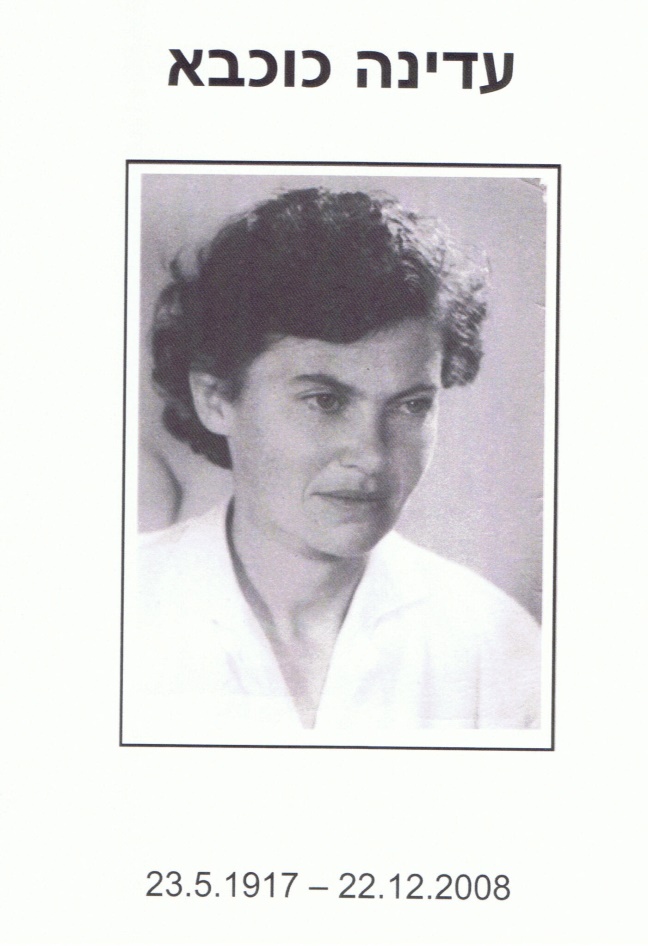 פריטס
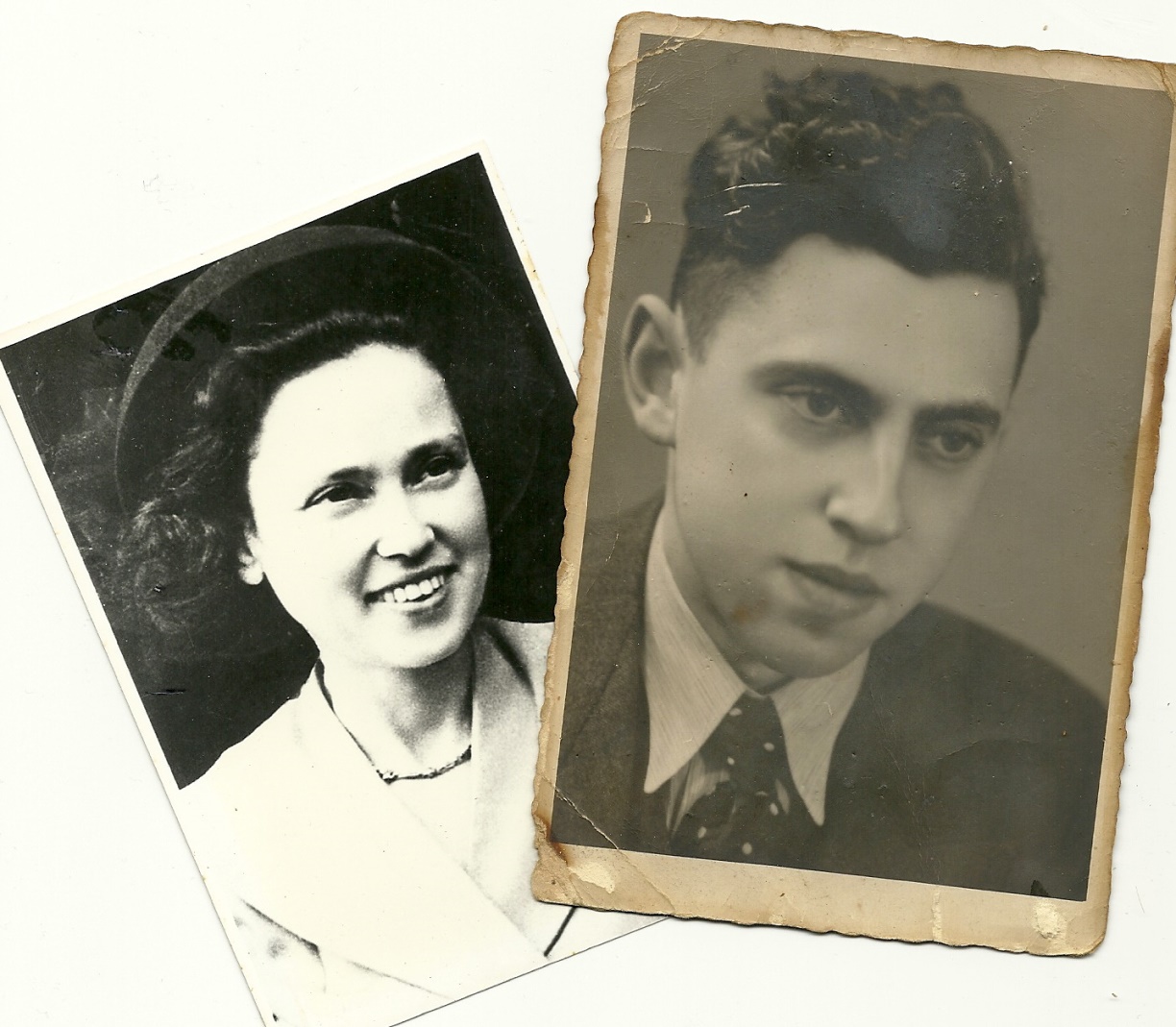 ייטה
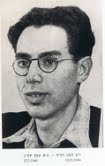 יואכים סימון "שושו"
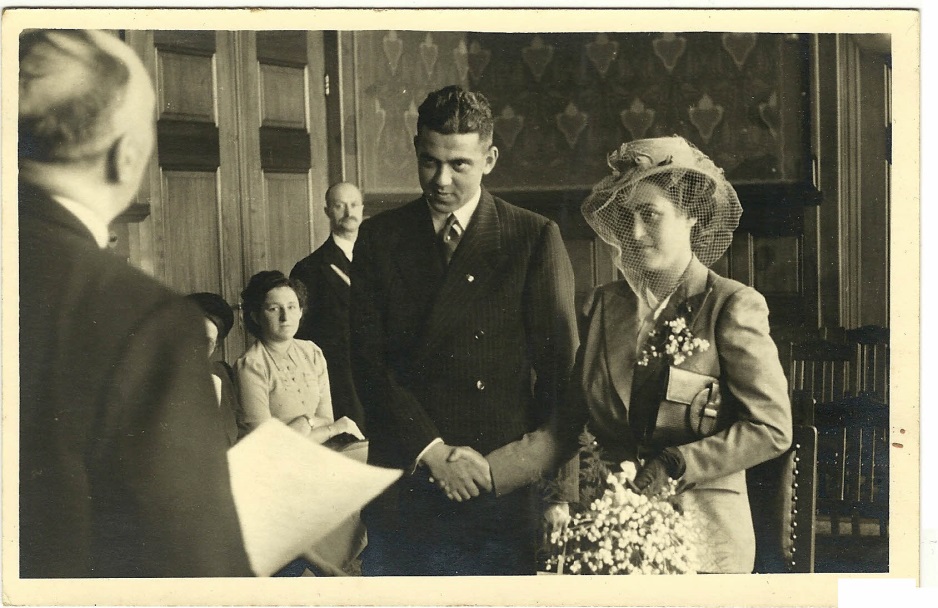 נען
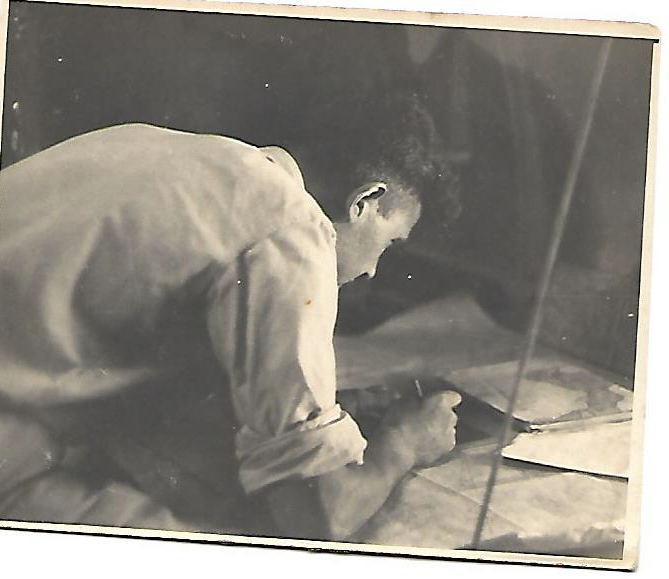 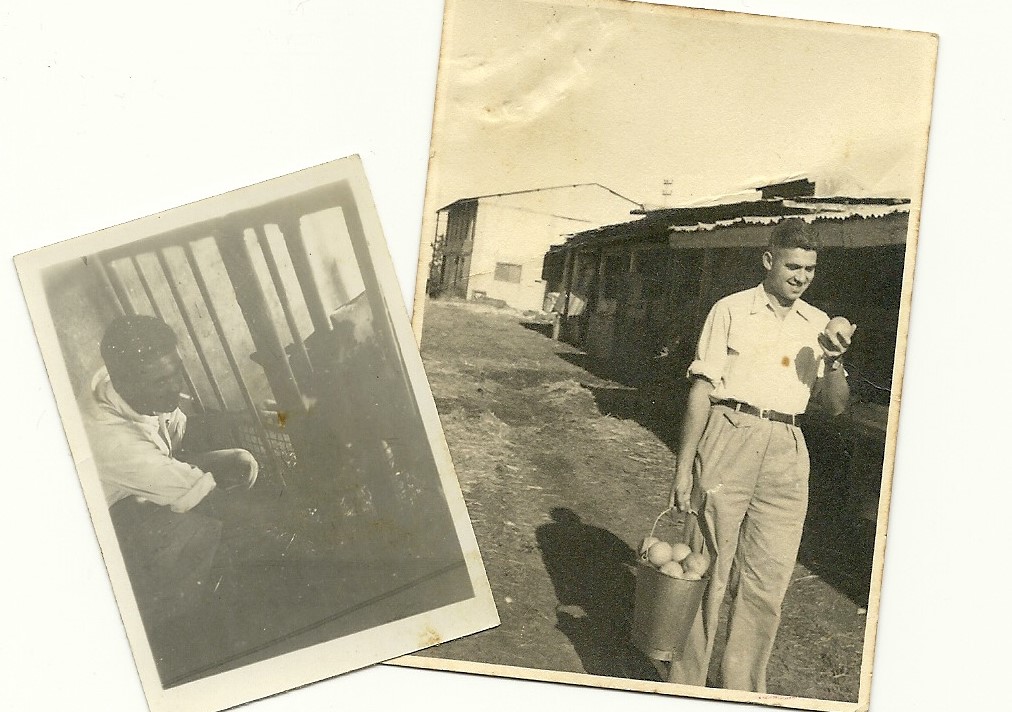 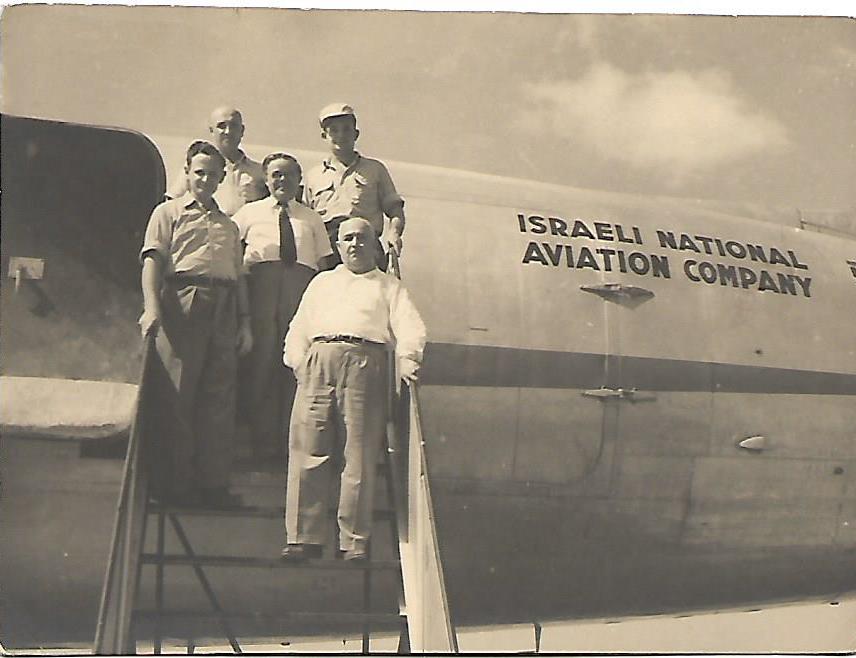 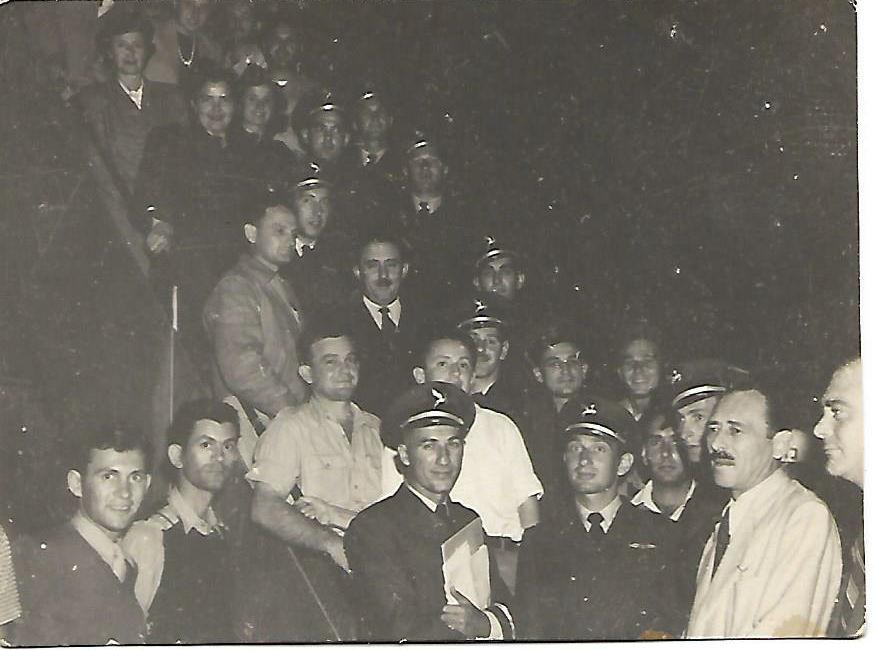 הבאת  הנשיא ויצמן לישראל
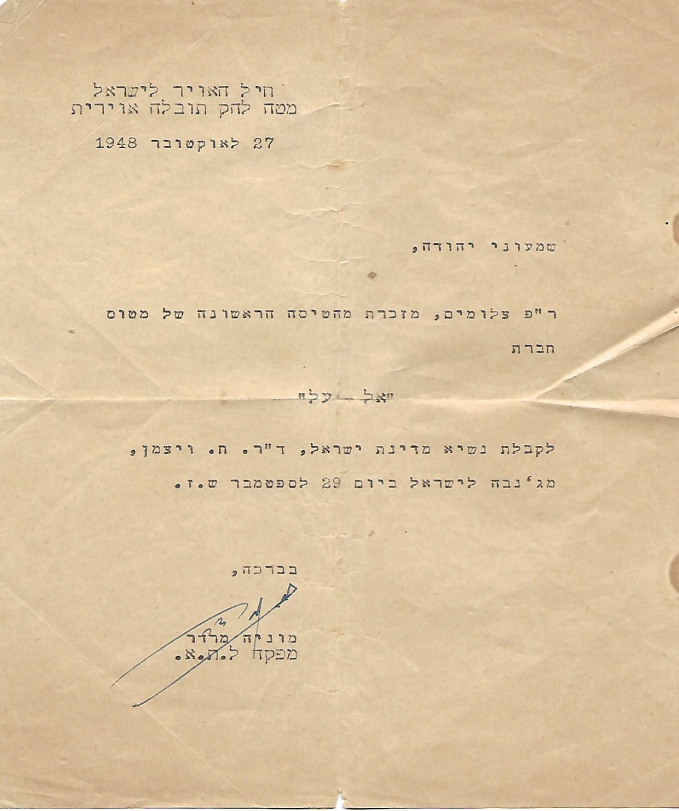 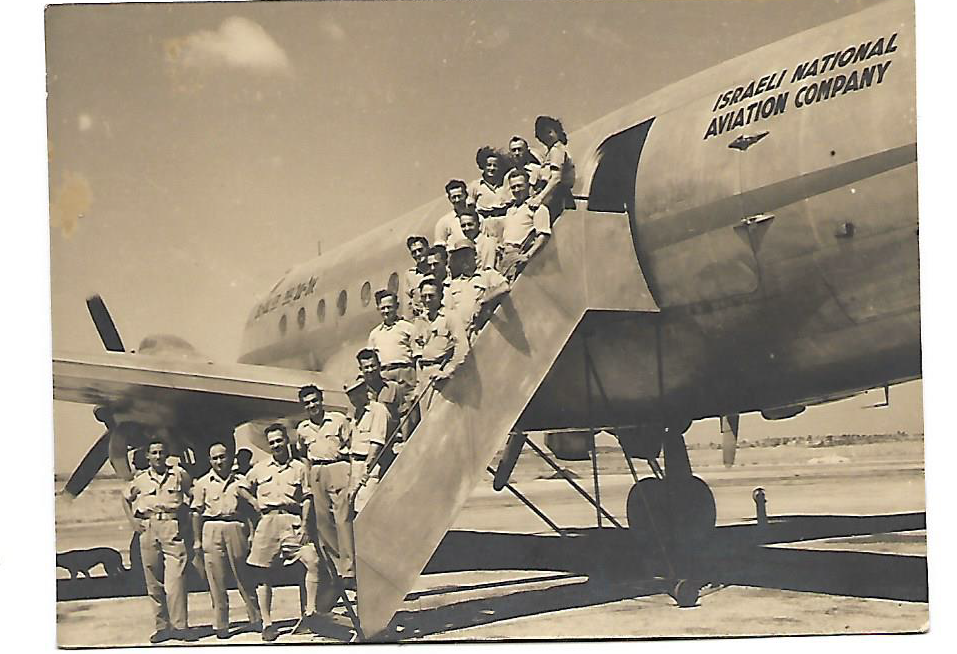 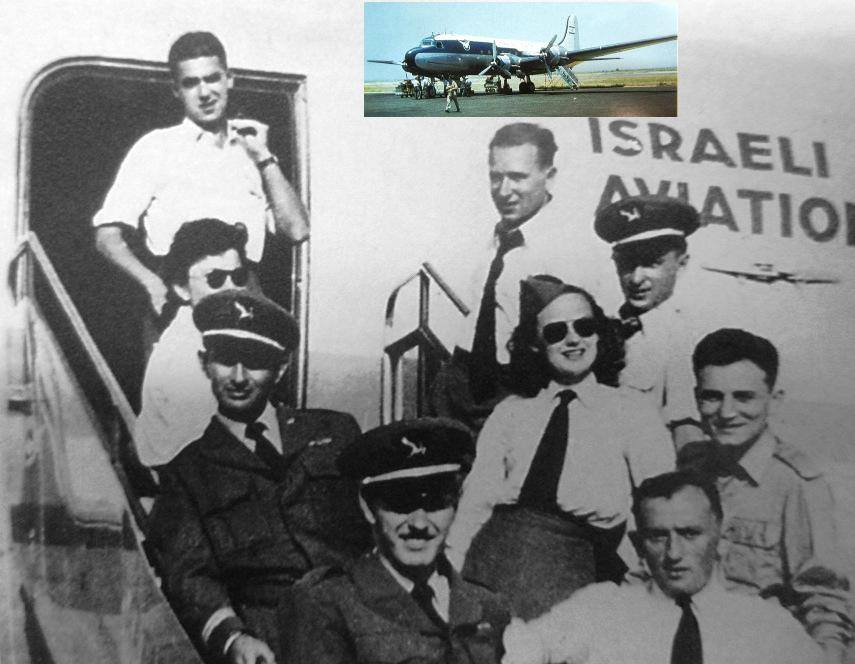 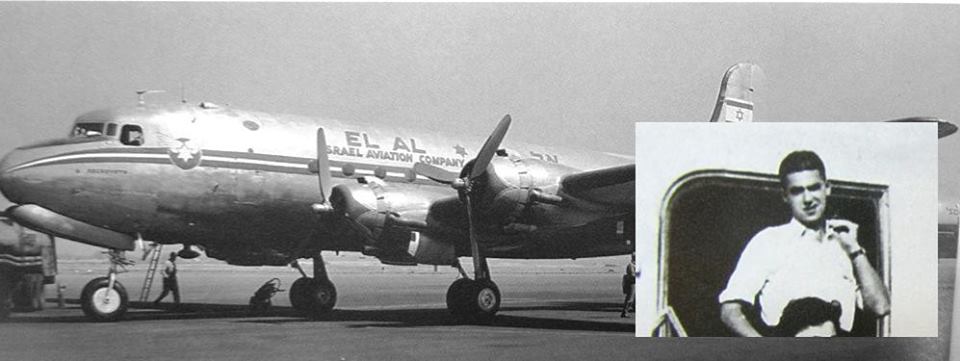 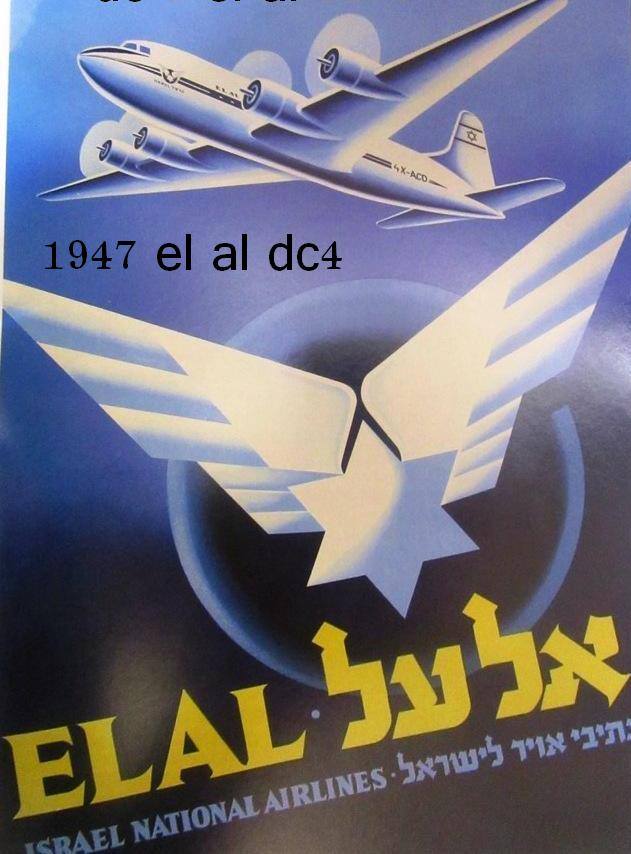 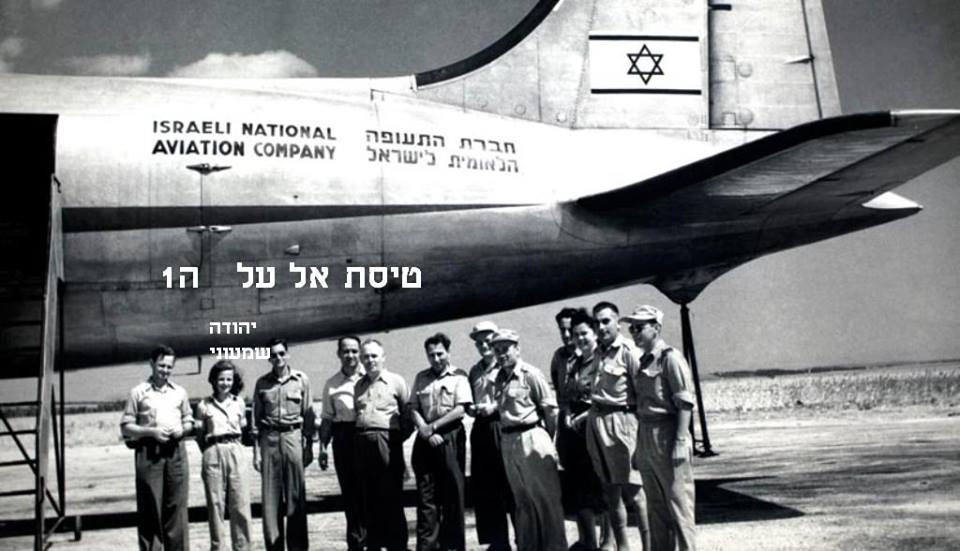 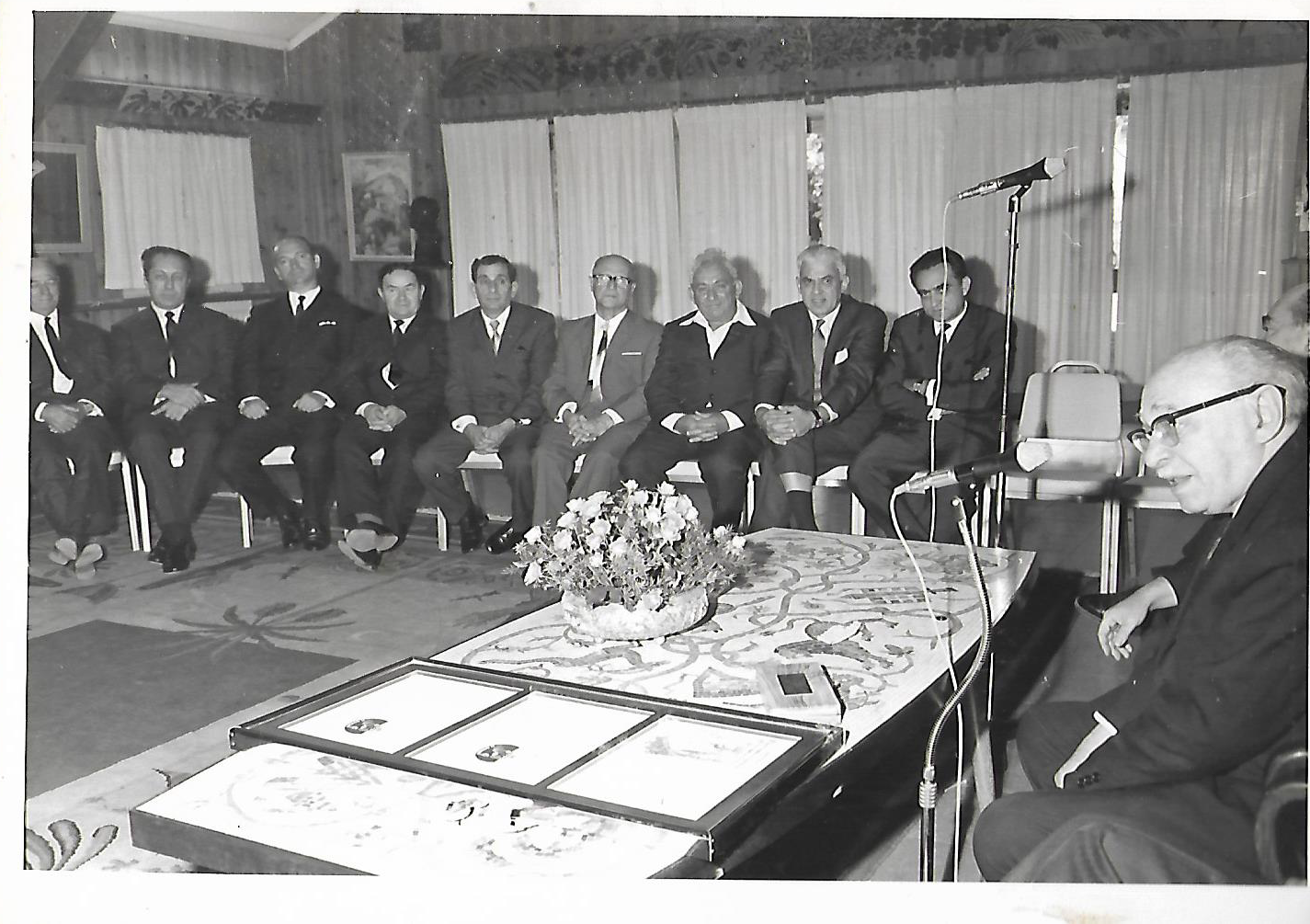 תעודת הוקרה ללוכדי אייכמן
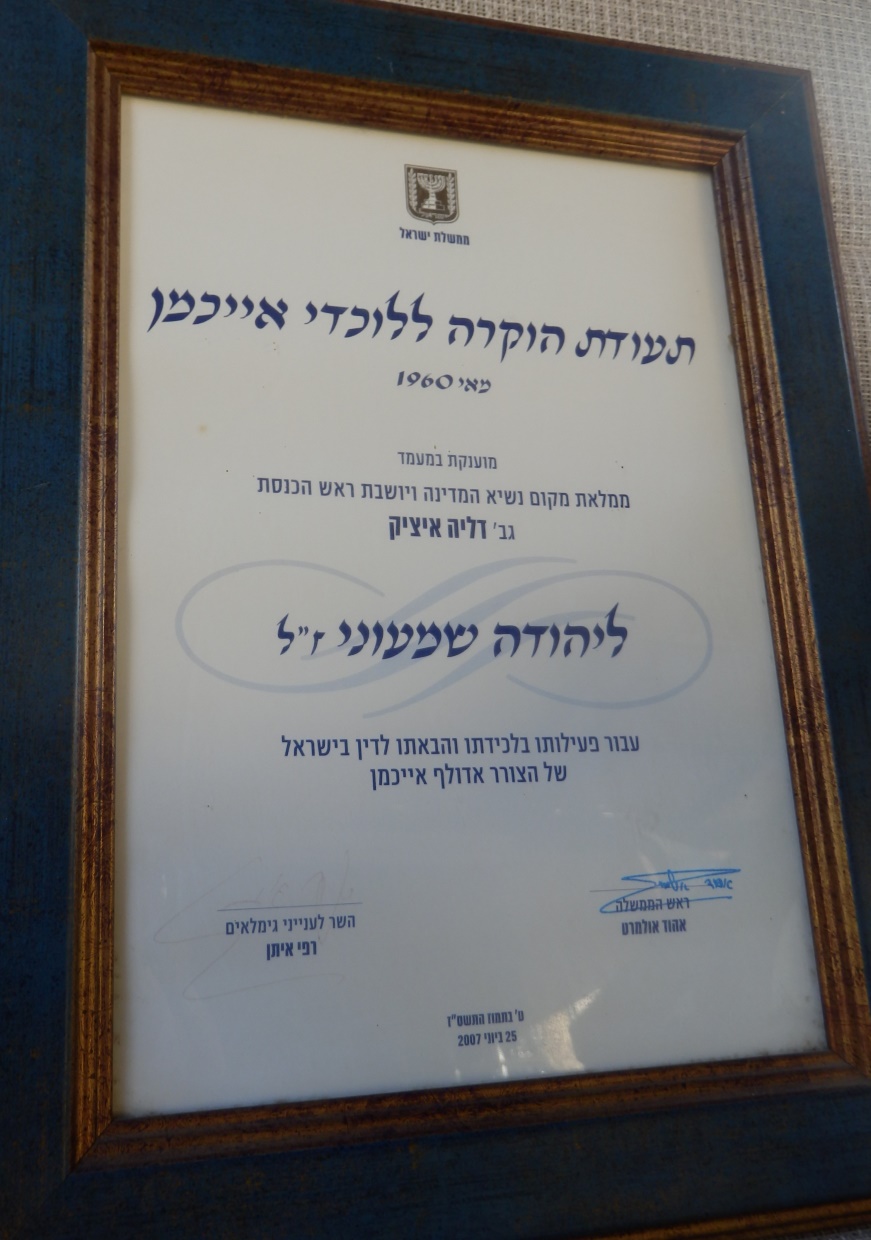 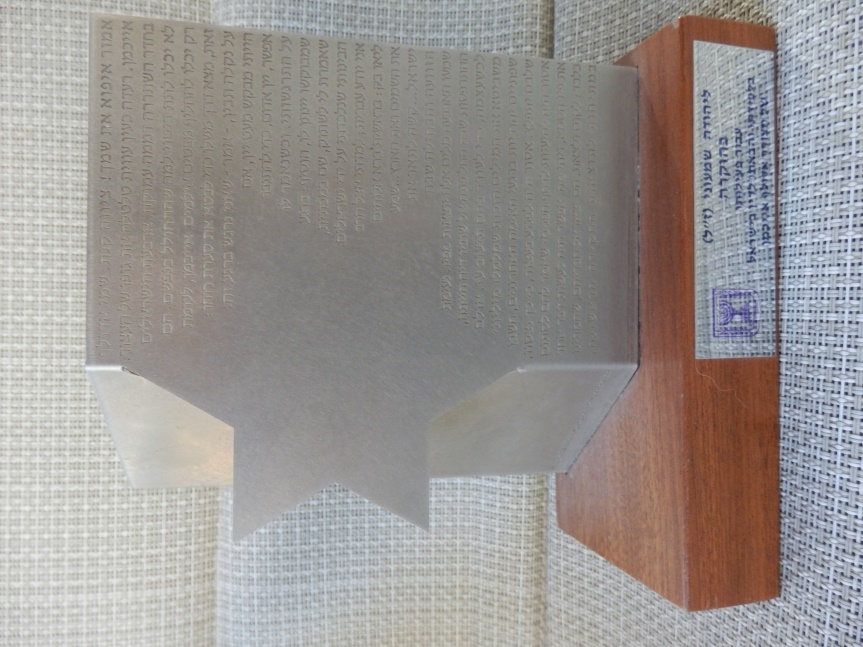 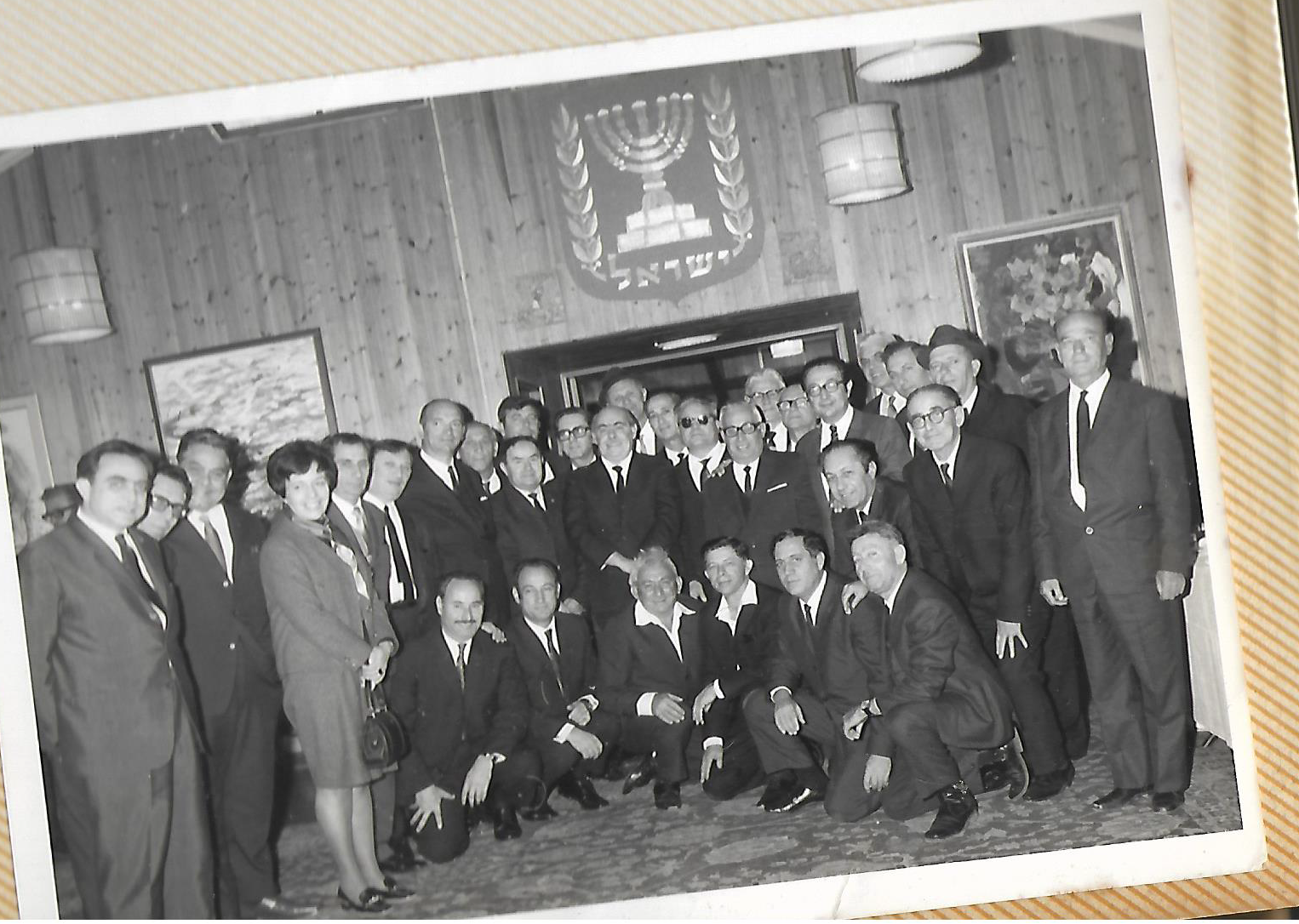 אדם נשכח אך ורק כאשר שמו נשכח
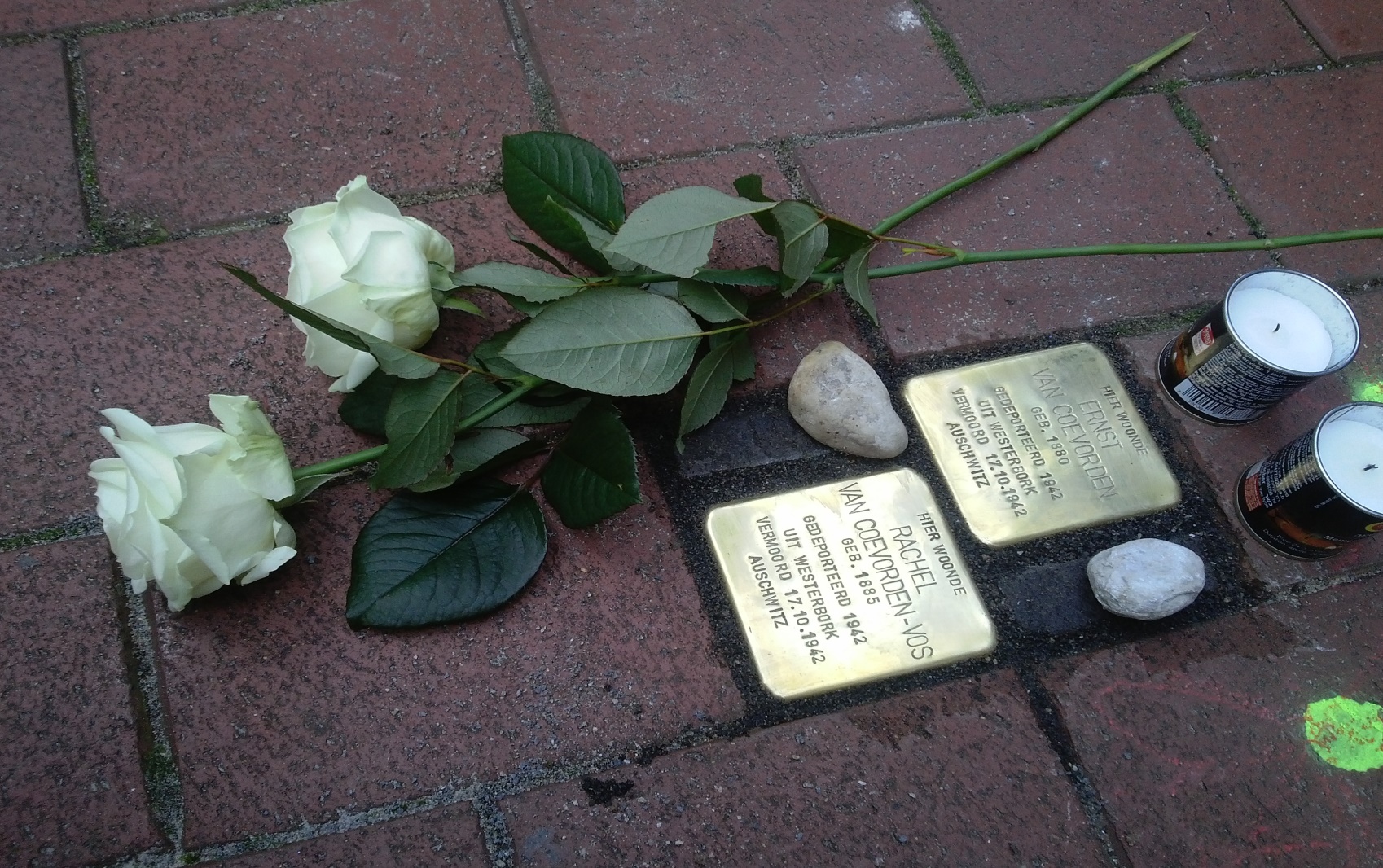 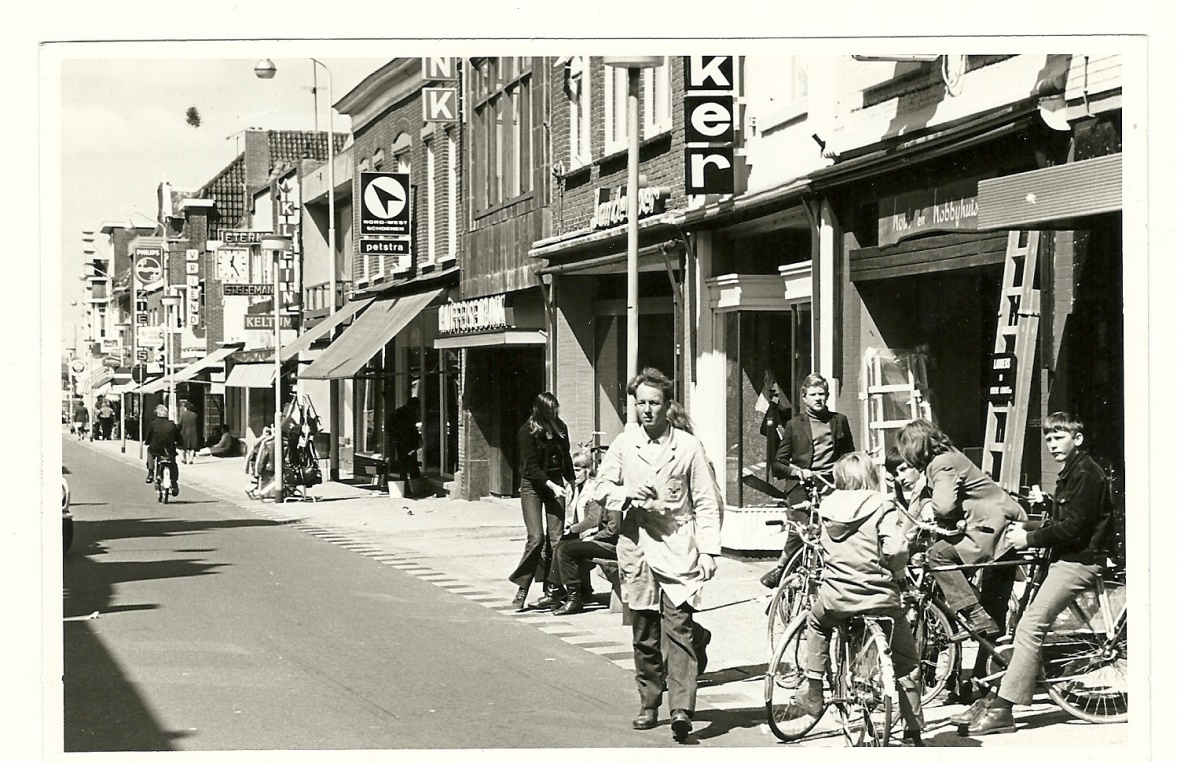 קוורדן
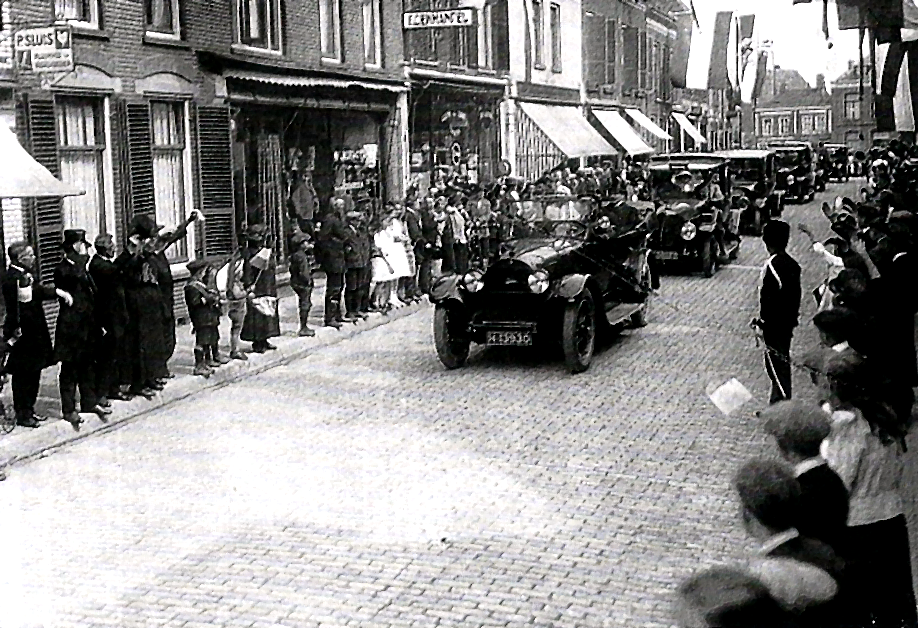 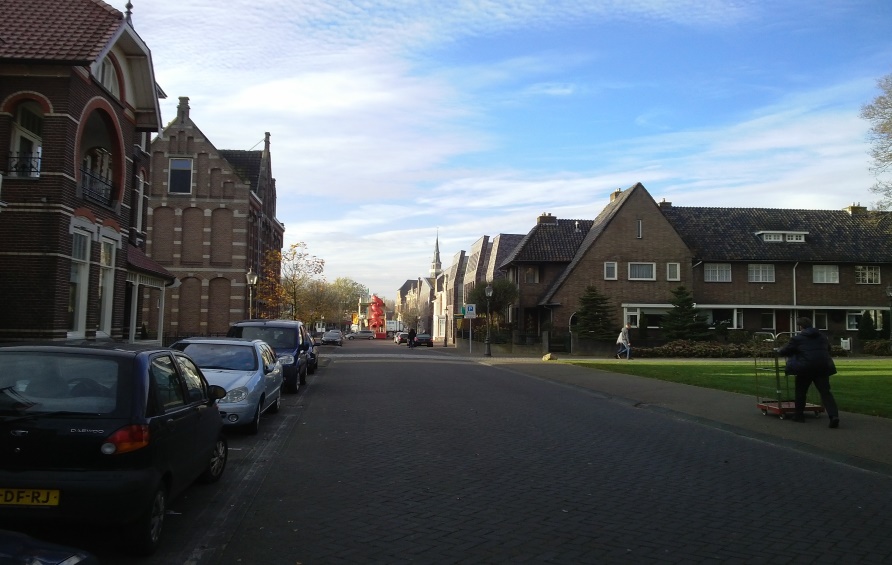 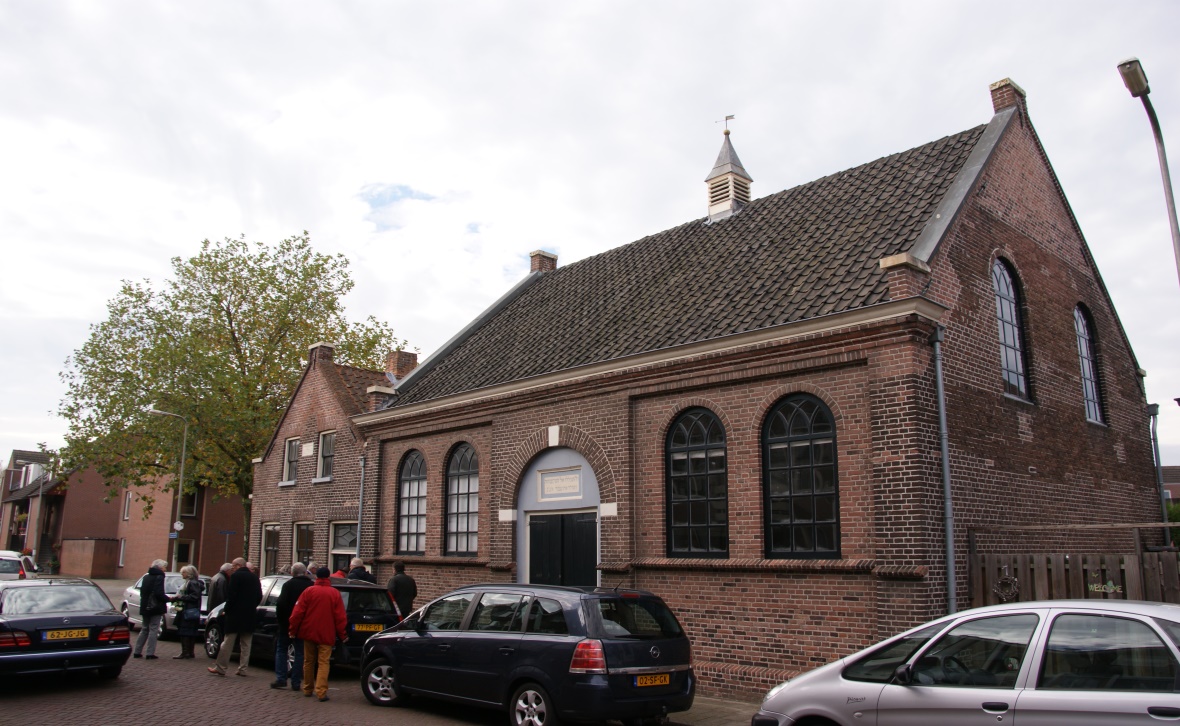 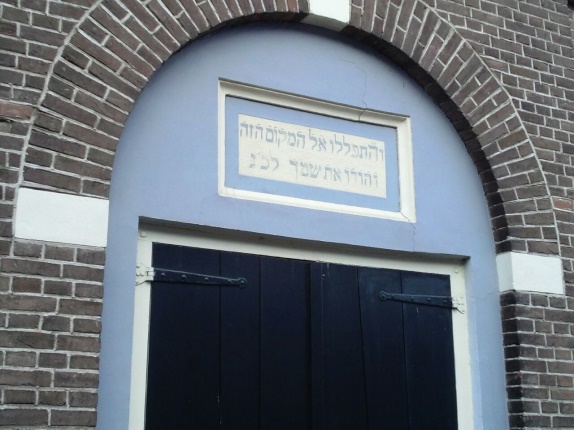 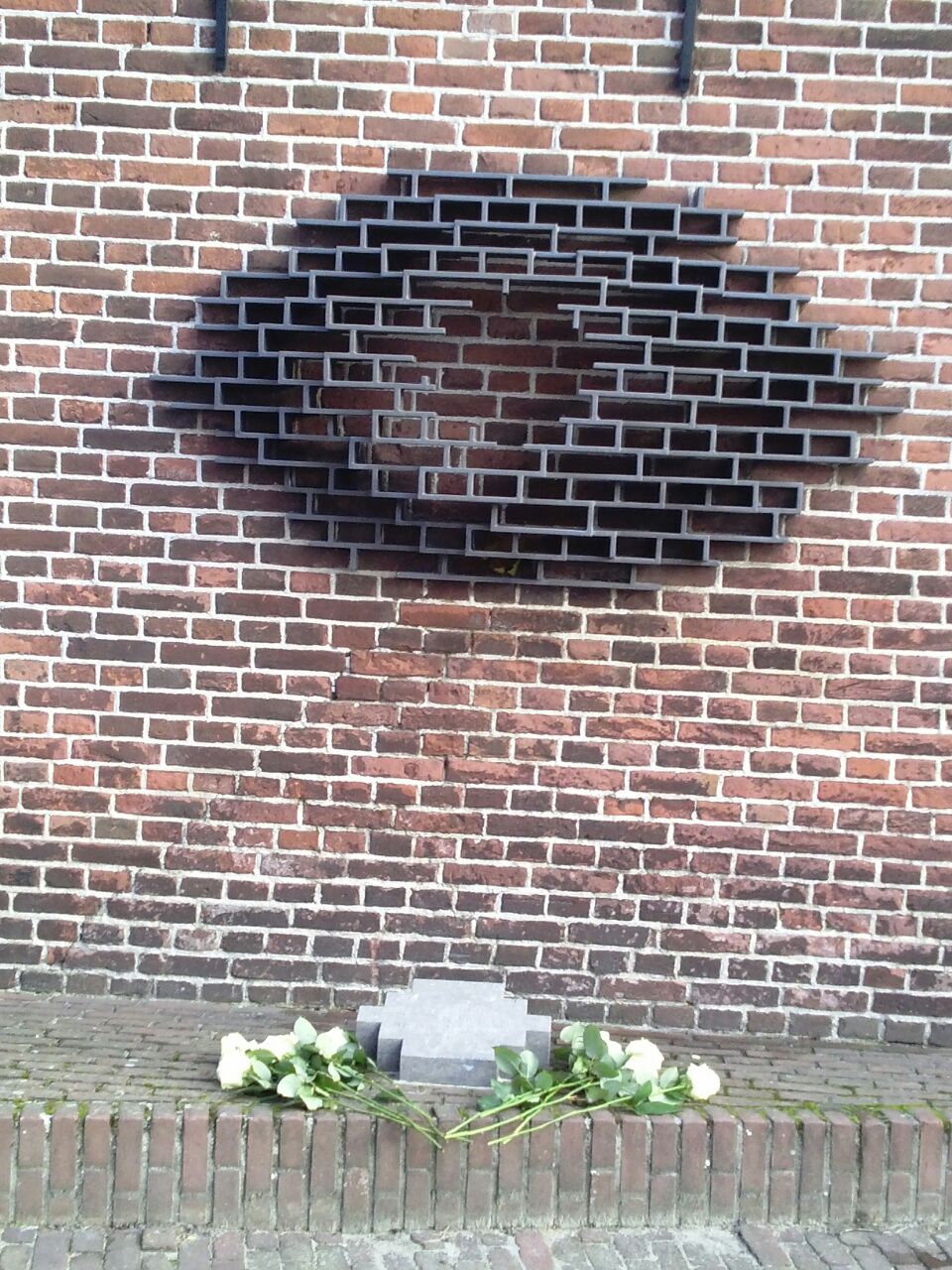 בית הכנסת
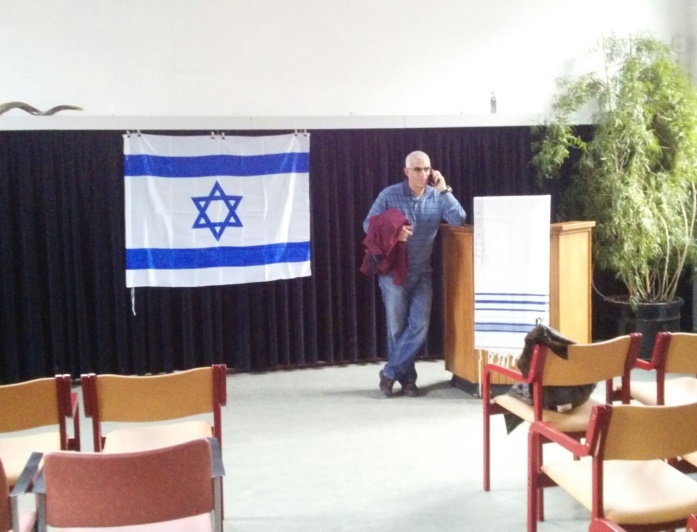 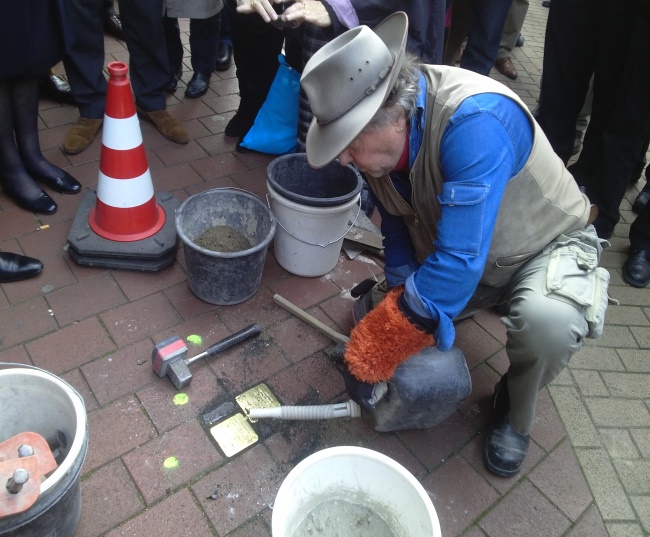 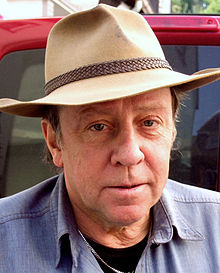 גונטר דמניג
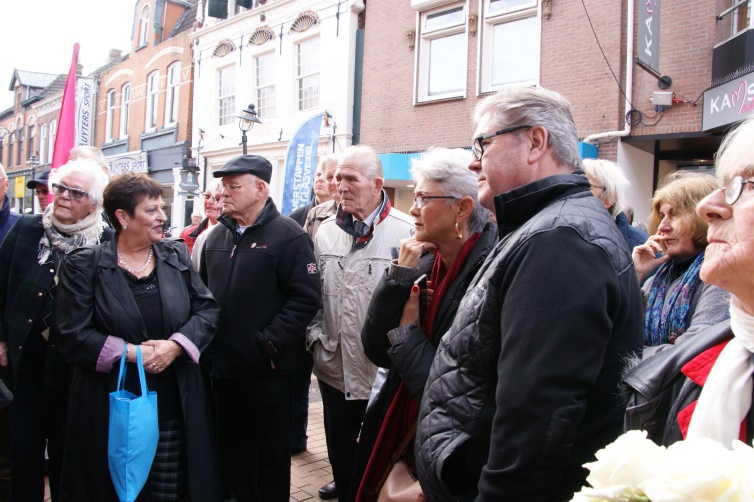 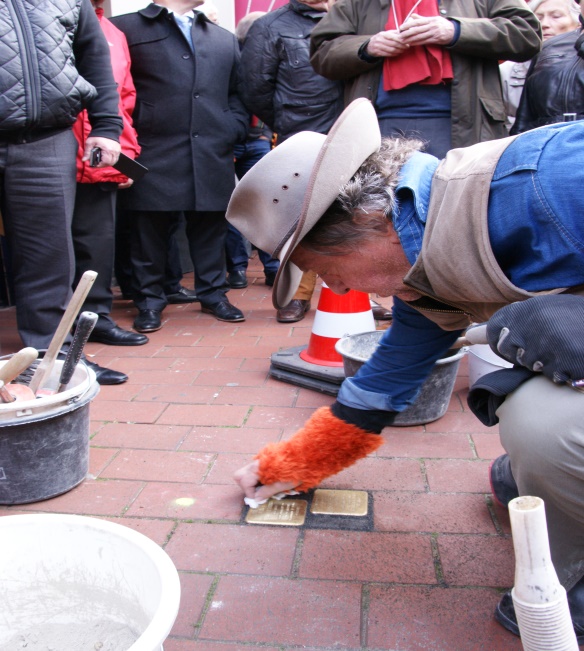 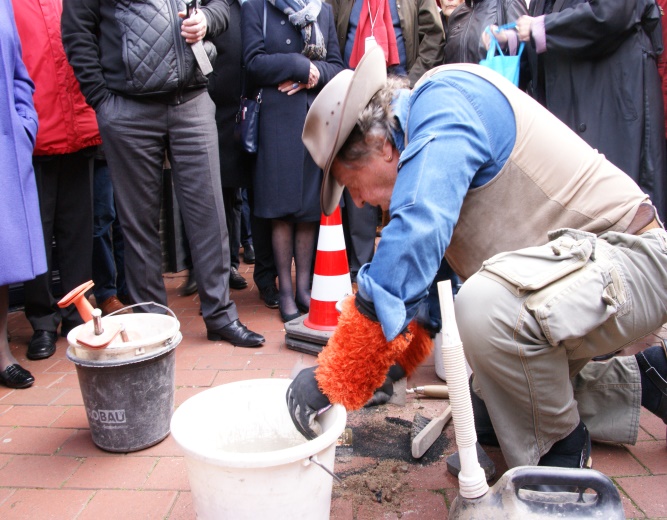 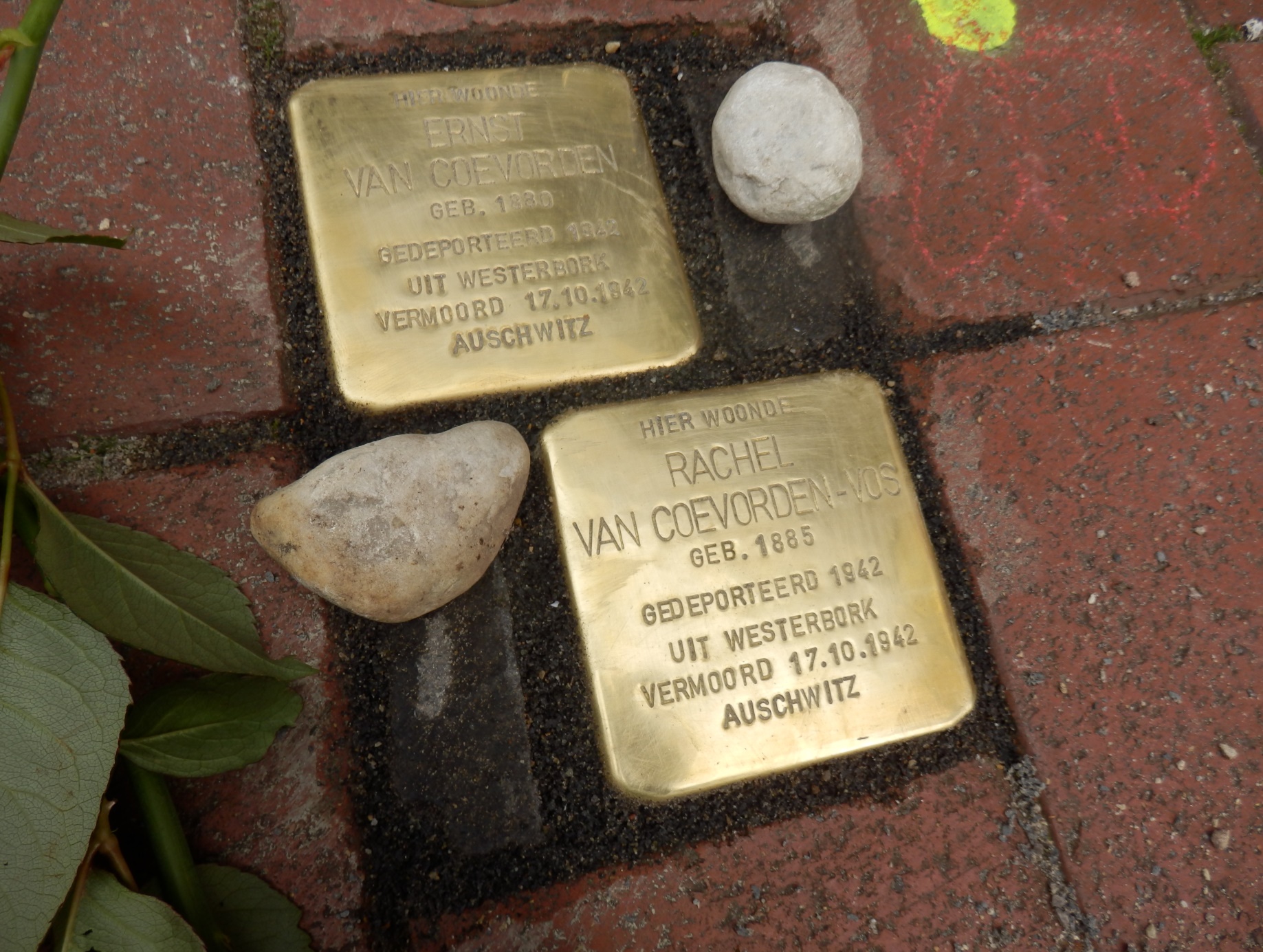 סבתא רחל וסבא ארנסט
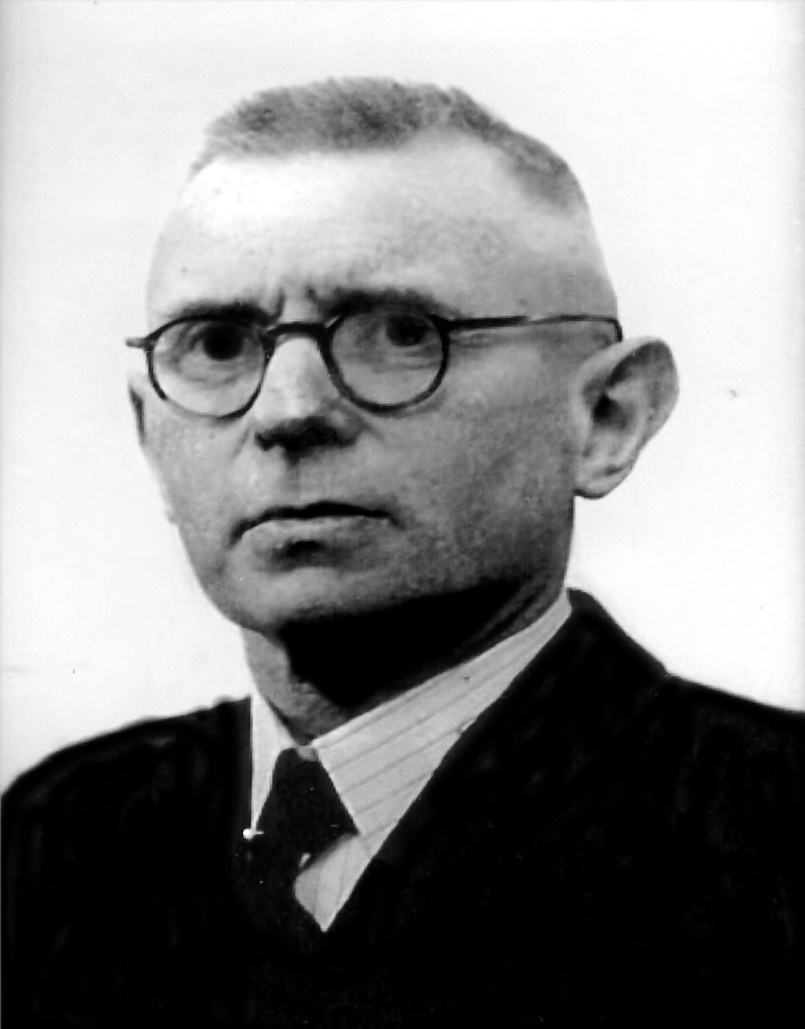 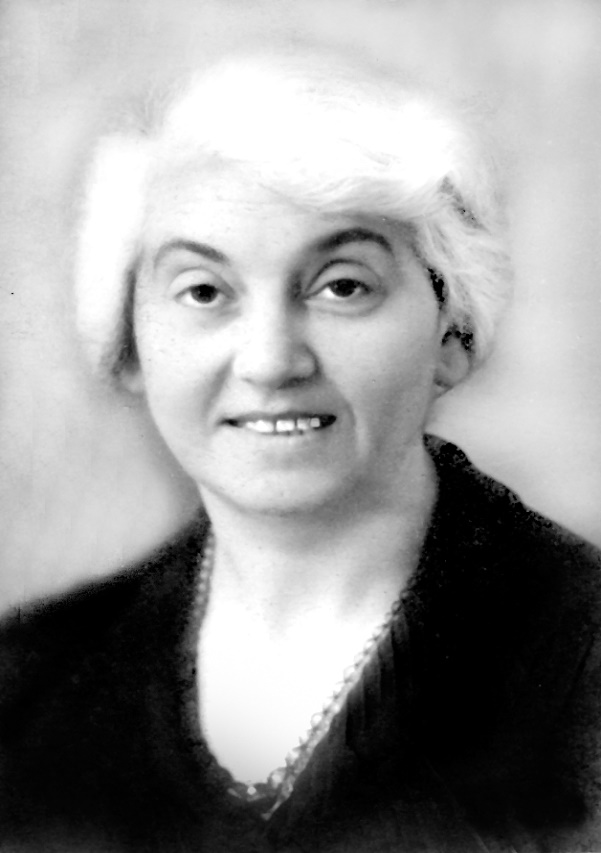 ליד הבית של סבא וסתא
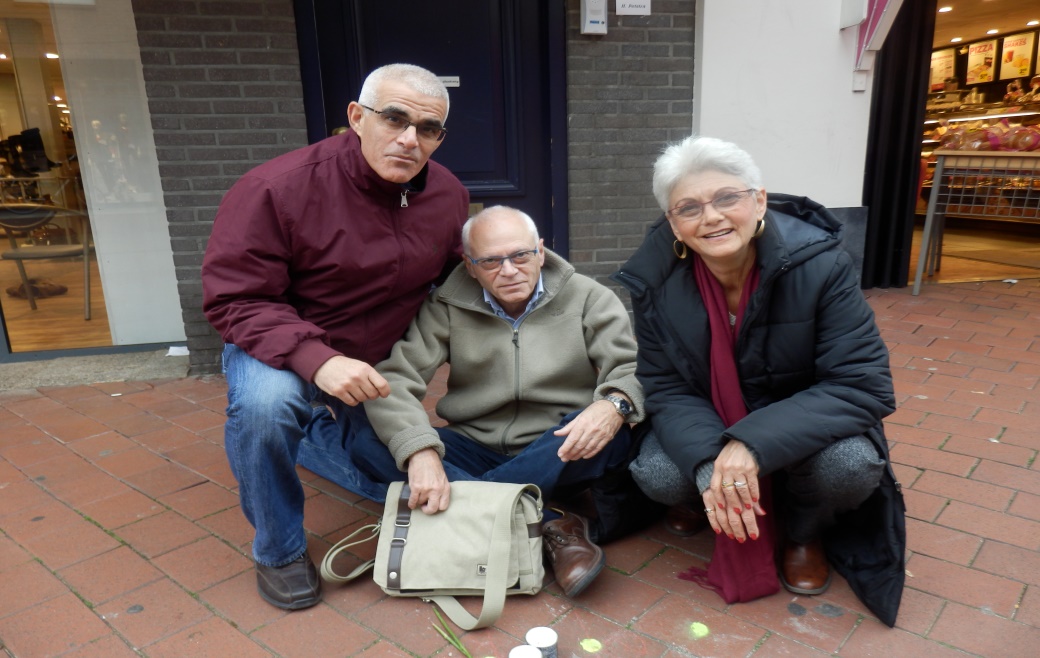 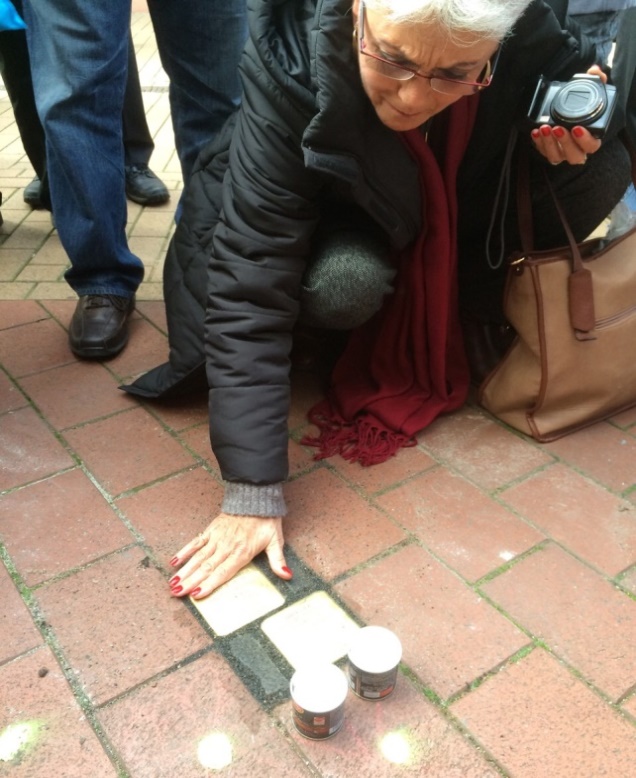 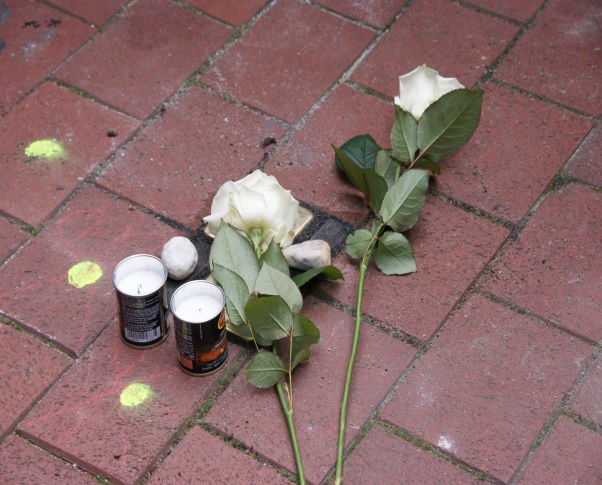